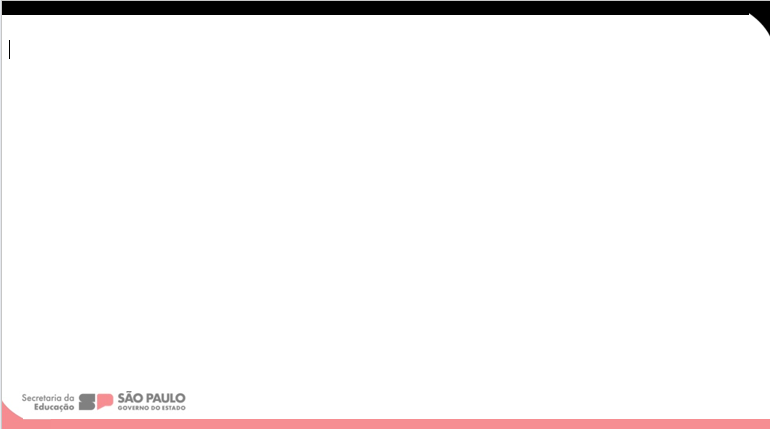 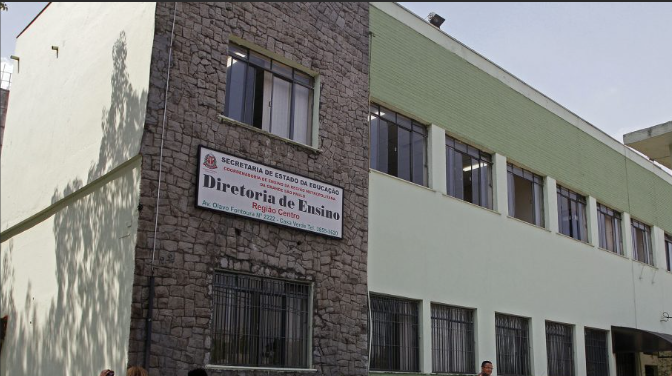 SARESP/Provão Paulista- 
2024 
16/10/24
DRE-CENTRO
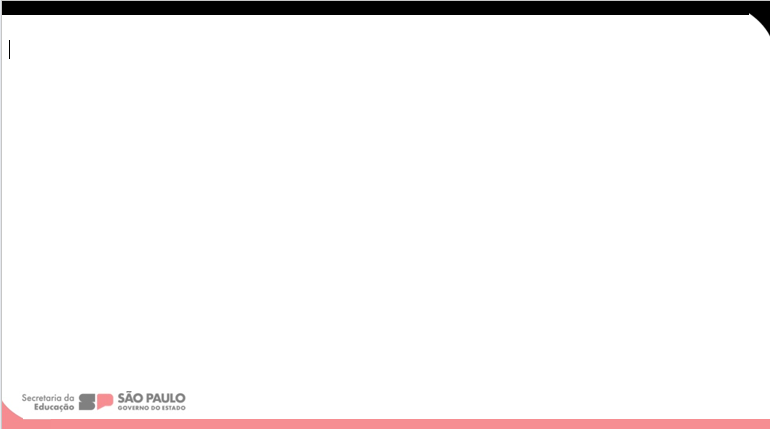 A Secretaria da Educação do Estado de São Paulo – SEDUC/SP realizará em 2024 a 26ª edição do Sistema de Avaliação de Rendimento Escolar do Estado de São Paulo – SARESP, caracterizado como uma avaliação externa da Educação Básica, que tem como finalidade fornecer informações consistentes, periódicas e comparáveis sobre a situação da escolaridade básica na rede pública de ensino paulista, capazes de orientar os gestores do ensino no monitoramento das políticas voltadas para a melhoria da qualidade do ensino.
DRE-CENTRO
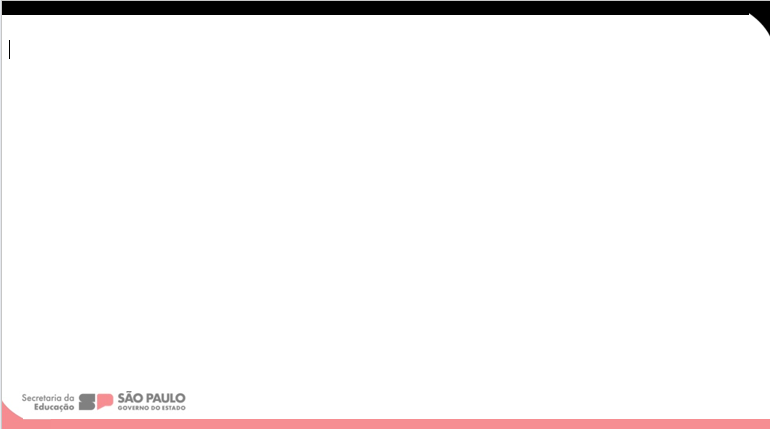 Legislações 
Decreto nº 67.941, de 15 de setembro de 2023-Institui o Provão Paulista Seriado, no âmbito do Sistema de Avaliação do Rendimento Escolar do Estado de São Paulo - SARESP, e dá providências correlatas.
DECRETO N° 67.941, DE 15 DE SETEMBRO DE 2023 - Assembleia Legislativa do Estado de São Paulo
Resolução SEDUC nº 50, de 22 de julho de 2024- Dispõe sobre a aplicação do Sistema de Avaliação de Rendimento Escolar do Estado de São Paulo e do Provão Paulista Seriado em 2024
legislacao22072024141654RESOLUÇÃO SEDUC Nº 50, DE 22 DE JULHO DE 2024.pdf (sedsee.blob.core.windows.net)
DRE-CENTRO
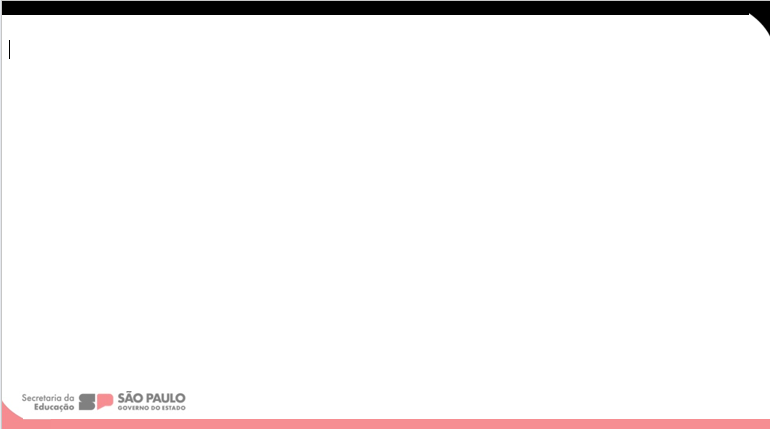 Resolução SEDUC nº 59 , de 26 de agosto de 2024 Altera a Resolução SEDUC nº 50, de 22 de julho de 2024, que dispõe sobre a aplicação do Sistema de Avaliação de Rendimento Escolar do Estado de São Paulo e do Provão Paulista Seriado em 2024
legislacao27082024092937resol59.pdf(sedsee.blob.core.windows.net)

Edital Nº 002/2024, de 22 de julho de 2024 e alterações. 
https://www.doe.sp.gov.br/executivo/secretaria-da-educacao/edital-n-002-2024-de-22-de-julho-de-2024-2024072311231204461047
DRE-CENTRO
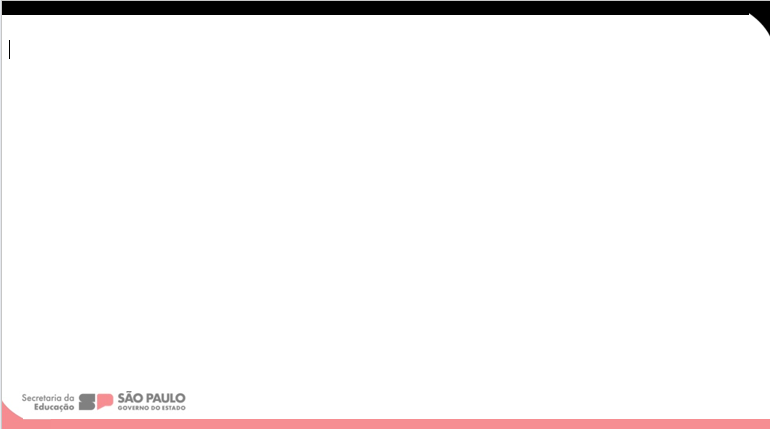 Alteração da legislação 

RESOLUÇÃO SEDUC Nº 50, DE 22 DE JULHO, alterada pela Resolução SEDUC 59 de 26/08/2024- Dispõe sobre a aplicação do Sistema de Avaliação de Rendimento Escolar do Estado de São Paulo e do Provão Paulista Seriado em 2024
I - o inciso II do artigo 23: 
“II- os alunos da 1ª série do ensino médio realizarão as provas do Provão Paulista Seriado no período vespertino e os alunos da 3ª série do ensino médio realizarão as provas do Provão Paulista Seriado no período matutino.”(NR)
DRE-CENTRO
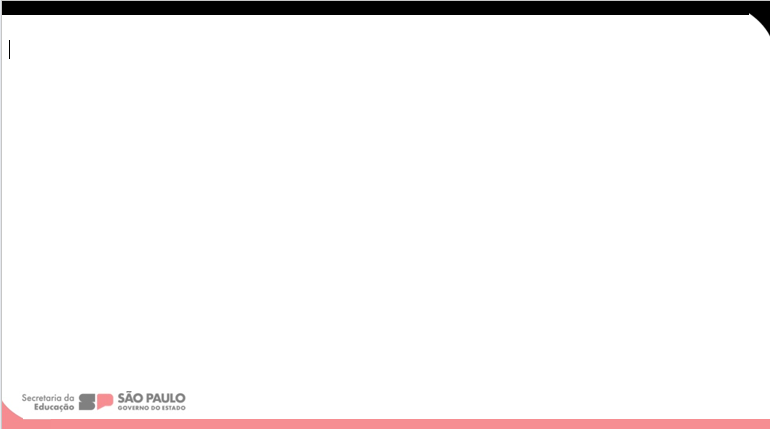 II- ANEXO I – “Cronograma e quadro sintético da aplicação das provas - Ensino Médio – Provão Paulista Seriado”
DRE-CENTRO
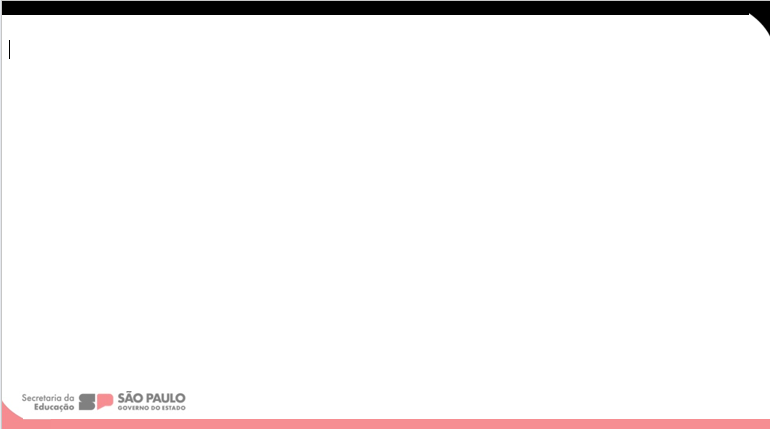 Atribuições:
 Professor Aplicador e 
 Diretor de Escola
DRE-CENTRO
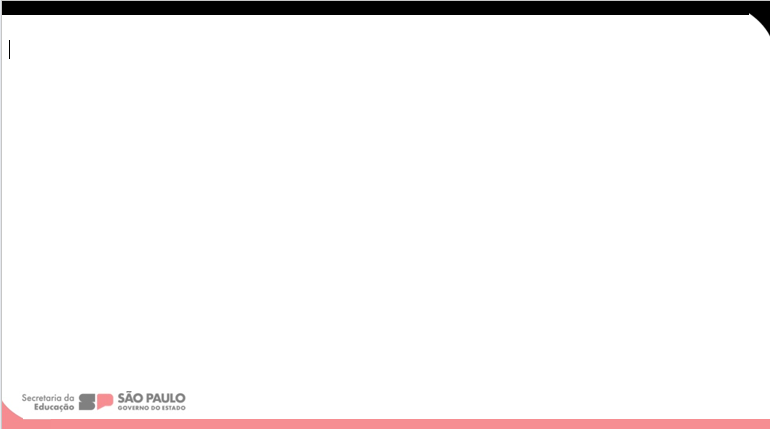 São requisitos para atuação como professor aplicador: I – ter vínculo na rede de ensino em que atua e estar no exercício da docência; II – participar dos treinamentos oferecidos pela escola/ Diretoria de Ensino.O professor aplicador deverá permanecer na unidade escolar durante todo o turno de realização das provas e preencher os questionários, quando for o caso, referente à sua turma de aplicação.
DRE-CENTRO
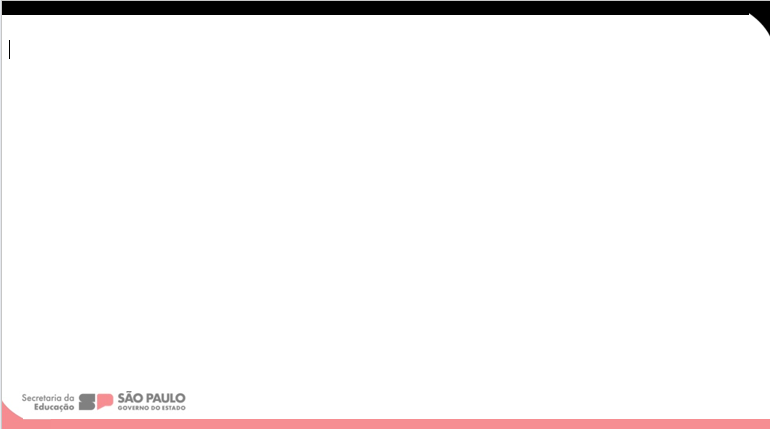 O professor aplicador, em atuação na turma que lhe for indicada, será responsável por: I – cumprir, rigorosamente, todas as normas e procedimentos constantes do Edital, do Manual do Aplicador, da avaliação e dos treinamentos; II – zelar pela segurança e sigilo dos cadernos de provas e folhas de respostas, procedendo ao seu recebimento e entrega em envelopes lacrados e não permitindo seu manuseio por qualquer pessoa que não o próprio aluno, no caso dos cadernos impressos; III – zelar pela segurança e sigilo das provas realizadas em formato digital;
DRE-CENTRO
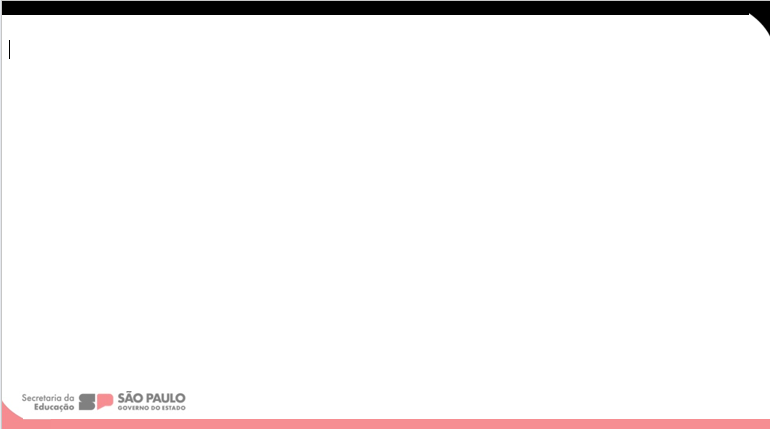 IV – manter na sala, a partir do início da prova, a presença exclusiva dos alunos da turma avaliada, salvo nos casos de comprovada exigência da presença de pessoa(s) autorizada(s) para fornecer apoio específico a estudante(s) elegível(eis) aos serviços da educação especial. V – manter a ordem e organização dos procedimentos adequados para realização da avaliação.
DRE-CENTRO
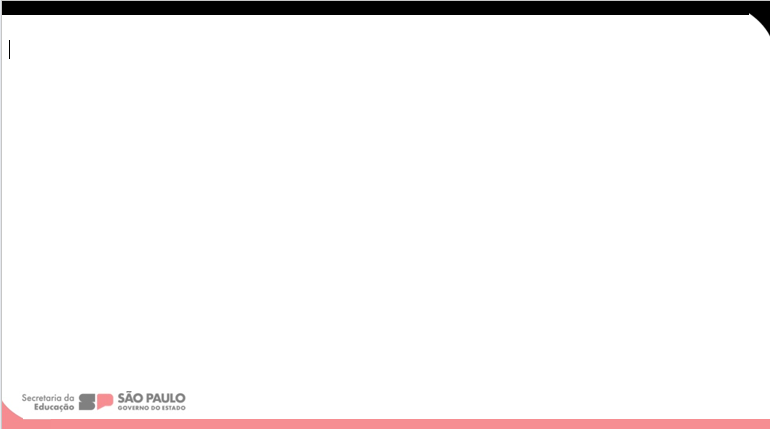 O Diretor da Escola,Coordenador deAplicação, será responsável por: I – informar aos alunos, à equipe escolar e à comunidade sobre a necessidade e a importância da participação dos discentes na avaliação; II – divulgar aos alunos, à equipe escolar e à comunidade, as condições, datas e horários de realização das provas, cuidando do cumprimento dos procedimentos formais; III – organizar a escola para a aplicação das provas impressas e digitais, nos dias previstos na presente resolução, informando à comunidade sobre a interrupção do atendimento presencial ao público em geral nos dias das provas, mantendo apenas o trabalho administrativo interno em local que não interfira nos procedimentos de aplicação do SARESP.
DRE-CENTRO
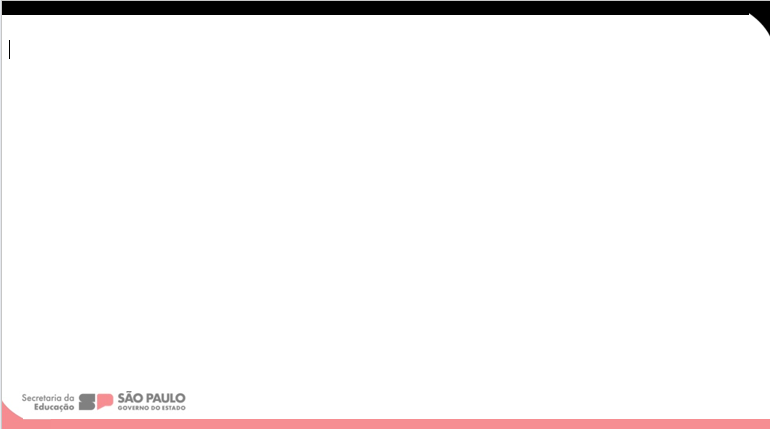 IV – solicitar, havendo necessidade de atendimento específico a alunos elegíveis aos serviços de educação especial de acordo com os dados atualizados constantes do Sistema de Cadastro de Alunos na data-base especificada, sala extra para aplicação e alocação do professor aplicador; V – assegurar a presença, nos dias das provas, de todos os alunos dos anos/séries que serão avaliados; VI – indicar, em consenso com o Conselho de Escola, para cada turno de avaliação, representantes dos pais ou responsáveis de alunos participantes da avaliação;
DRE-CENTRO
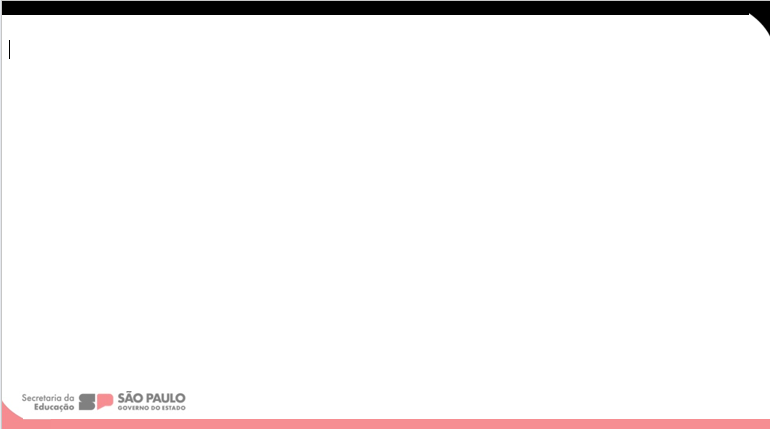 VII – indicar os professores de sua escola que poderão atuar como aplicadores em outras unidades escolares, conforme a demanda estabelecida pela Diretoria de Ensino; VIII – informar os professores aplicadores de sua escola sobre o local em que atuarão nos dias das provas, conforme o Plano de Aplicação elaborado pela Diretoria de Ensino, e aos demais professores que não atuarão como aplicadores;IX – orientar os professores de sua escola, que atuarão como aplicadores, sobre os procedimentos a serem adotados nos dias das provas, que se encontram explicitados nos manuais de orientação e de aplicação da avaliação;
DRE-CENTRO
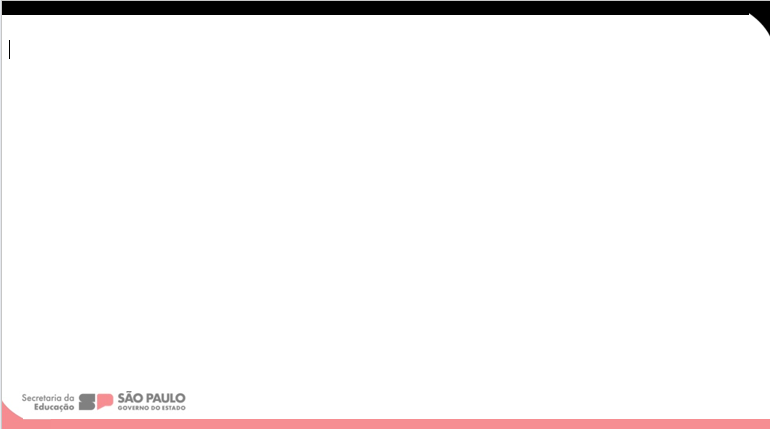 X – organizar, com antecedência, o processo de aplicação das provas em sua unidade escolar, conforme o disposto nesta resolução; XI – receber, nos dias das provas, os fiscais externos; XII – reiterar, juntamente com os fiscais externos, em horário antecedente ao de aplicação das provas e em cada turno de aplicação, para os professores aplicadores, as orientações específicas fornecidas nos manuais da avaliação;
DRE-CENTRO
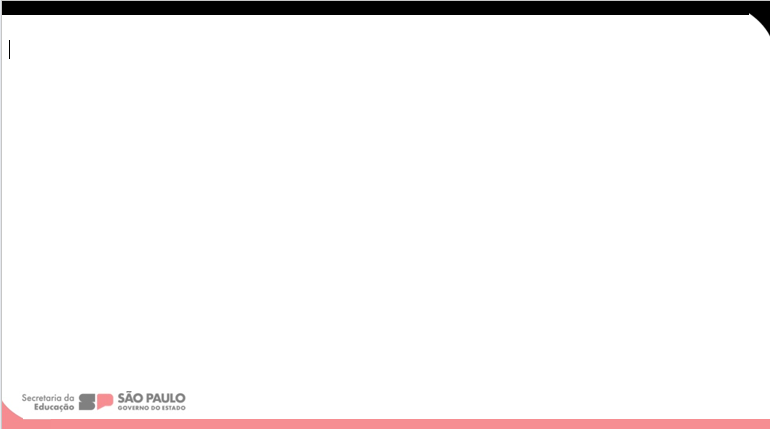 XIII – garantir, a partir do início das provas, em cada sala de aplicação, a presença exclusiva do respectivo professor aplicador, salvo nas salas em que se comprove a exigência da presença de profissional, ou pessoa autorizada, para fornecer apoio específico a alunos elegíveis aos serviços da educação especial, cujo atendimento deve seguir os procedimentos utilizados cotidianamente na organização da unidade escolar; XIV – retirar e entregar os materiais de aplicação, em embalagens devidamente lacradas, na Diretoria de Ensino, conforme o caso, seguindo rigorosamente o cronograma de atividades estabelecido para a avaliação; XV – garantir a segurança, o sigilo e a inviolabilidade das provas digitais, das provas impressas e das folhas de respostas, a partir de sua retirada e durante a guarda, distribuição e o recolhimento, até a sua devolução
DRE-CENTRO
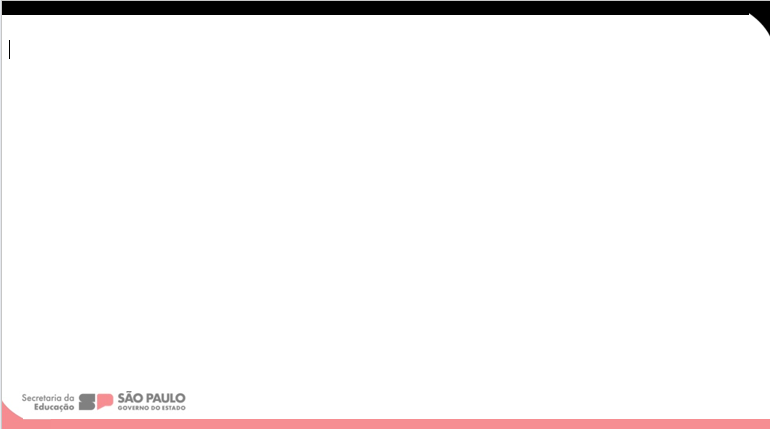 XVI – garantir que as pessoas envolvidas diretamente no processo de aplicação do Provão Paulista Seriado não possuam grau de parentesco com os estudantes participantes das avaliações; XVII – cadastrar no Sistema Integrado do SARESP – SIS, na semana anterior à aplicação do Provão Paulista Seriado, os estudantes do Ensino Médio que não constam da base de dados de 22/08/2024, mas que irão realizar as provas em sua escola e, nos dias de aplicação das provas, inserir no SIS o código das Folhas de Respostas reservas que foram utilizadas por esses estudantes; XVIII – atestar no Sistema Integrado do SARESP – SIS, a atuação dos fiscais e dos professores aplicadores, nos dois dias das provas, e responder ao Questionário de Acompanhamento e Controle da Aplicação
DRE-CENTRO
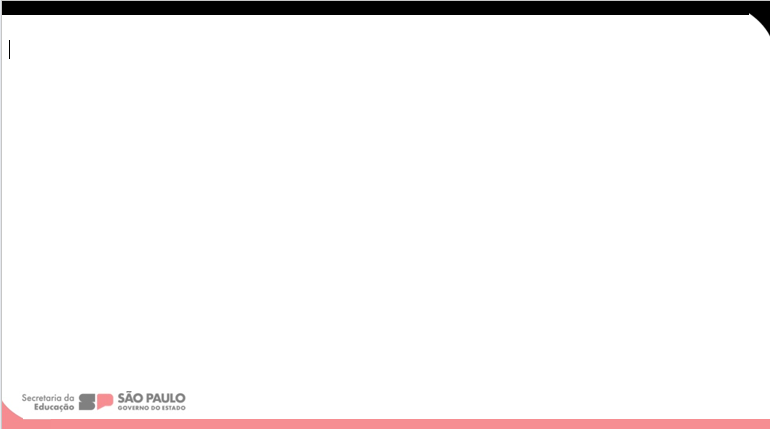 XIX – zelar pelo cumprimento do horário de aplicação do Provão Paulista Seriado e pelo fechamento dos portões, conforme determinado pelos manuais de aplicação, garantindo a permanência na escola somente o pessoal autorizado e envolvido no processo de aplicação;XX – organizar Plano de Trabalho para a garantia dos 200 dias letivos previstos pela legislação, em virtude da aplicação do Provão Paulista Seriado.
DRE-CENTRO
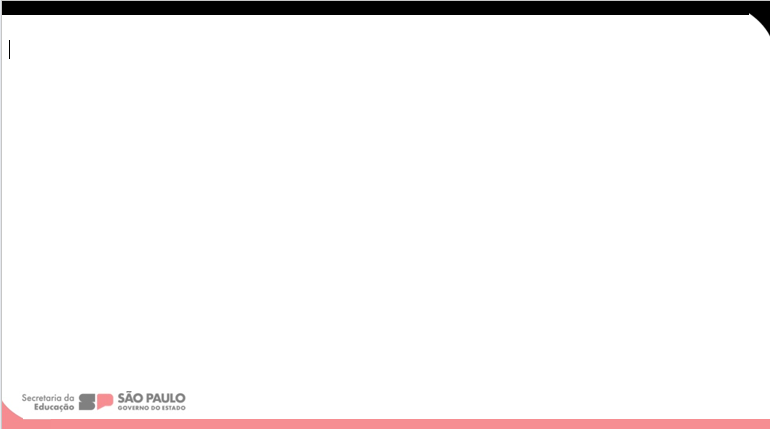 Materiais e Instrumentos
DRE-CENTRO
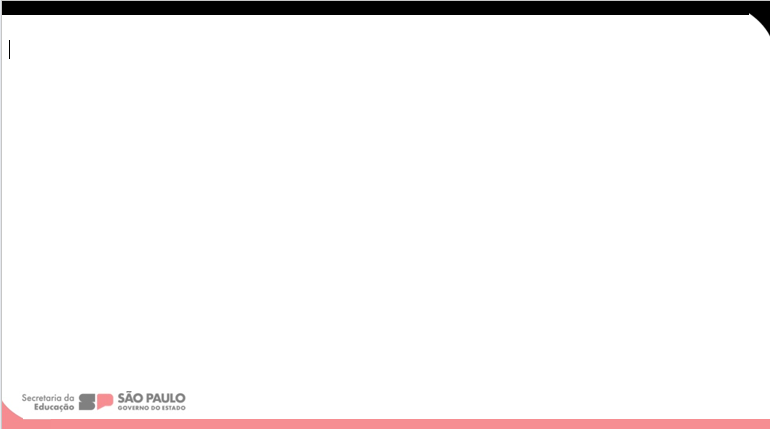 Identificação das Caixas 1º Dia: AZUL / 2º Dia: Vermelho
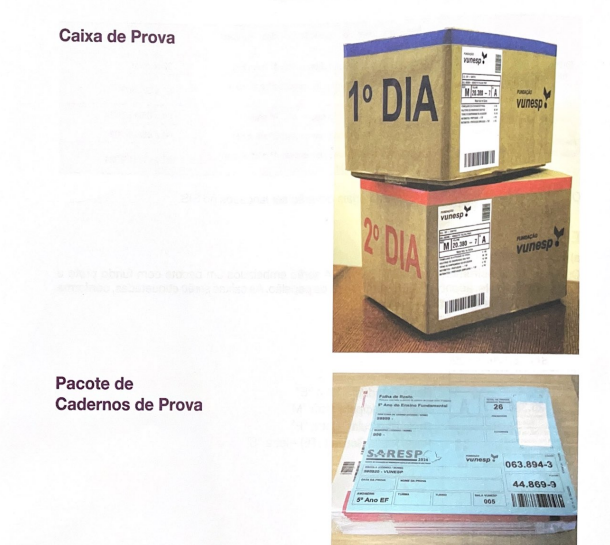 Observação: 2º e 5º anos do EFAI farão provas apenas no 1º Dia.
DRE-CENTRO
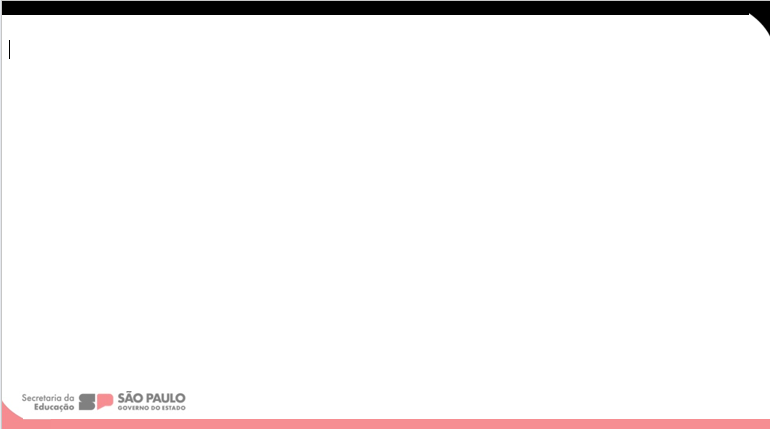 Caixa de Prova Especial
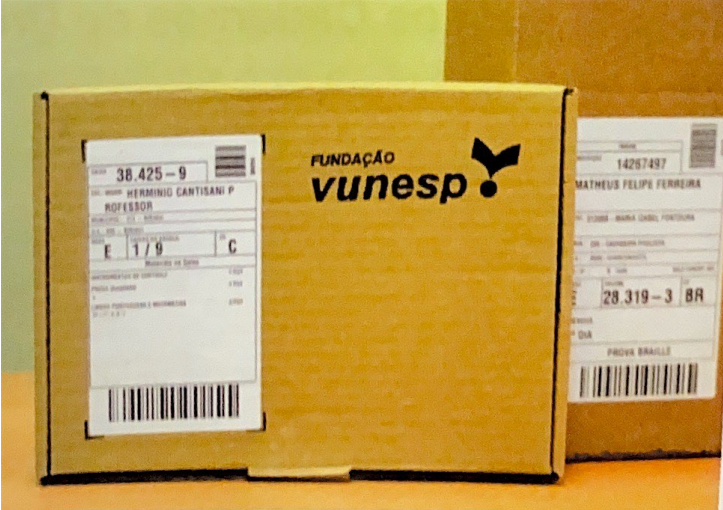 Prova em Braille ou Ampliada, o Caderno de Prova estará disponível em embalagens específicas (fora do lote normal da sala).
DRE-CENTRO
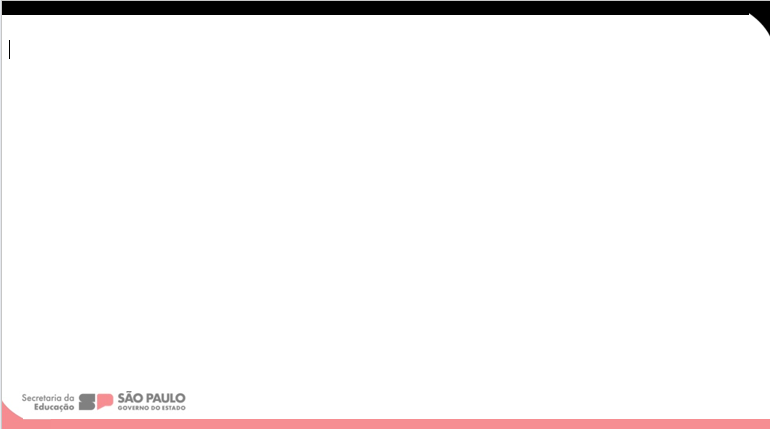 Pacotes plásticos para devolução dos instrumentos de avaliação:
-No pacote  da turma para retorno das folhas de respostas/Formulário de controle de aplicação/Lista de presença;

-No pacote da turma  para retorno de folha de resposta de redação.
( Somente 3ª série do Ensino Médio);

-Na caixa do 1º Dia para o  Diretor de Escola- instrumentos de Controle de Aplicação: Formulário de Atividades do Fiscal/Relatório de Observação dos Pais.
DRE-CENTRO
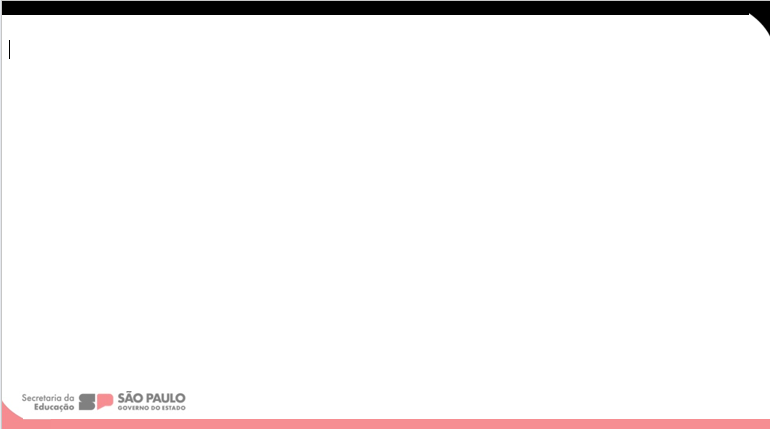 Folhas de rosto identificadas
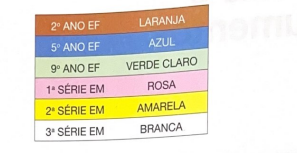 DRE-CENTRO
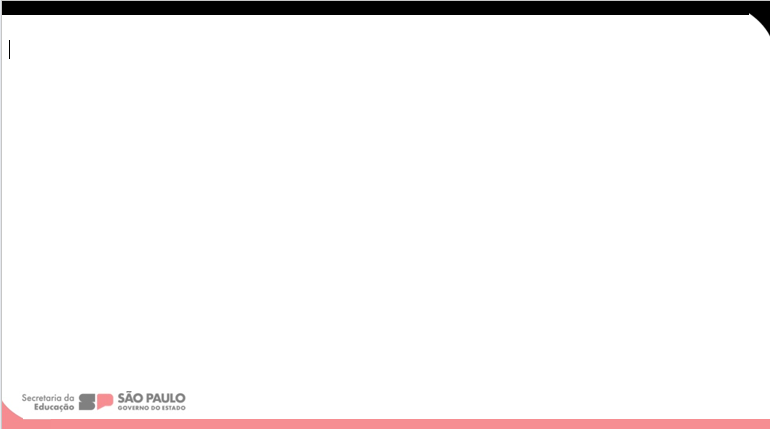 Devolução dos Materiais
DRE-CENTRO
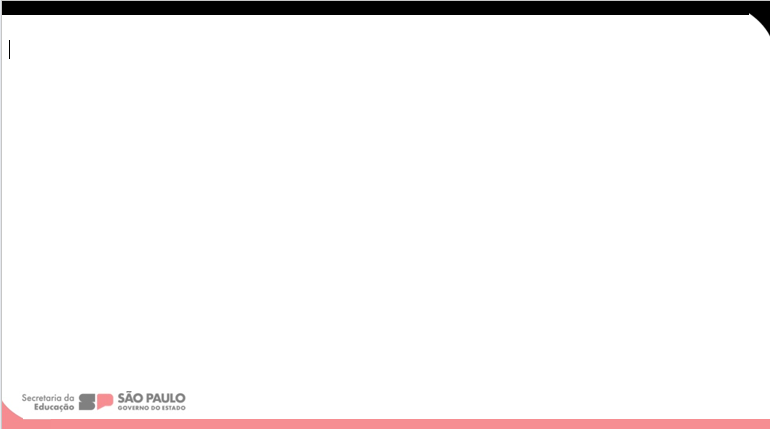 Devolução dos materiais a partir do 5º ano
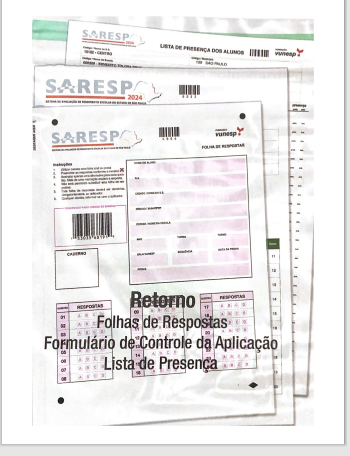 Pacote 1-                    Instrumentos de Avaliação: 

-Folhas de respostas utilizadas ou não;

-Formulário de controle de aplicação;

-Lista de presença.
DRE-CENTRO
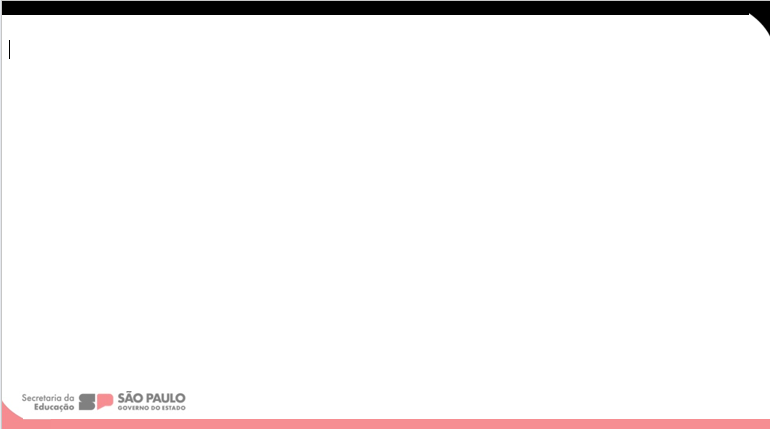 Devolução dos materiais a partir do 5º ano
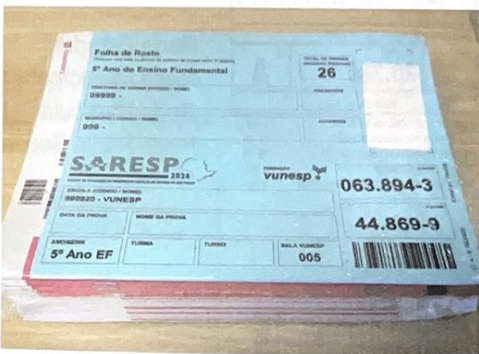 Pacote 2- 
Cadernos de Prova

-Folha de rosto colorida;

-Cadernos de prova utilizados ou não.
DRE-CENTRO
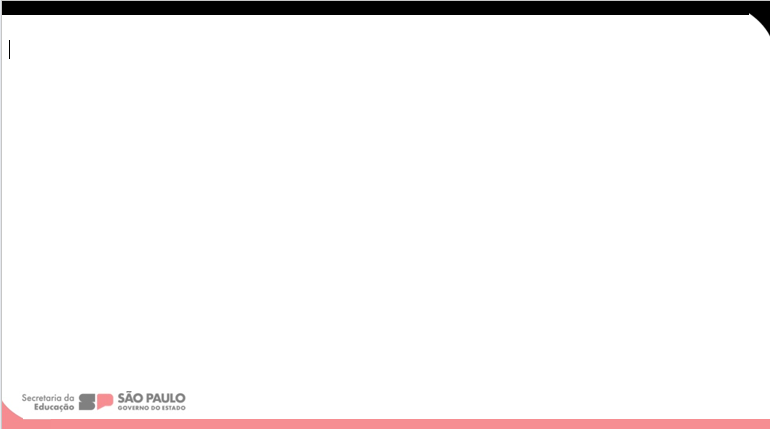 Devolução do 3º pacote somente para a 3ª série do Ensino Médio
Pacote 3- 
Instrumentos de Avaliação (somente 3ª série do Ensino Médio no 1 dia de prova) 

-Folhas de redação utilizadas ou não;
DRE-CENTRO
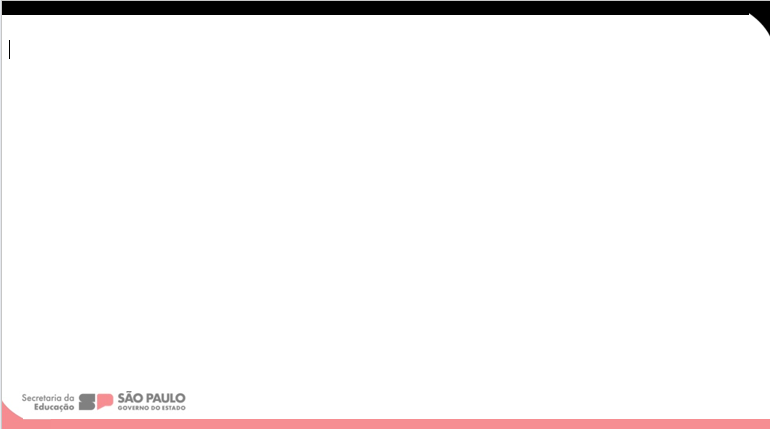 Caixa de Prova Especial
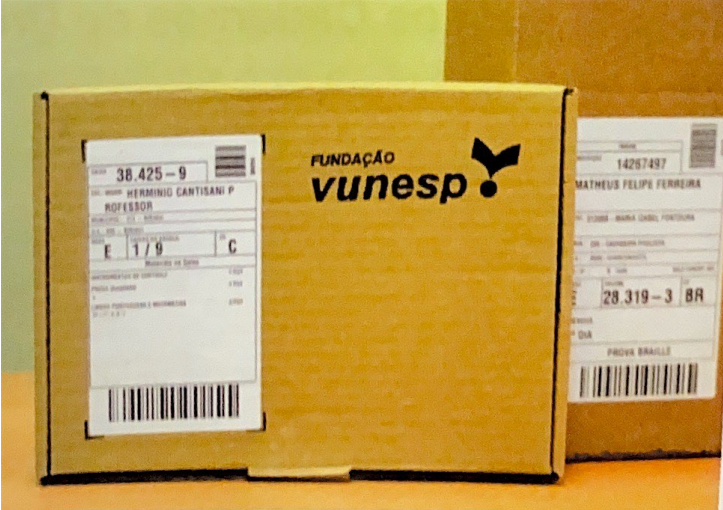 -Os cadernos de prova serão devolvidos nas embalagens de origem.


-As folhas de resposta  no pacote da turma.
DRE-CENTRO
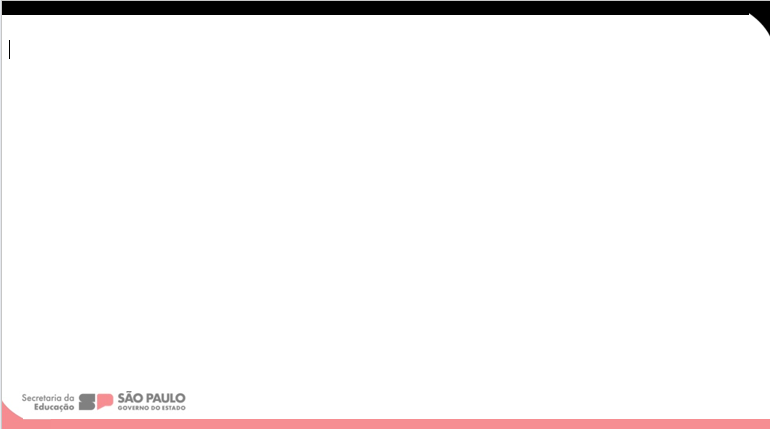 Prova Especial
A Folha de Respostas/Folha de Redação da prova Ampliada estará no final do Caderno,  e a da prova em Braille estará dentro da embalagem (caixa).
DRE-CENTRO
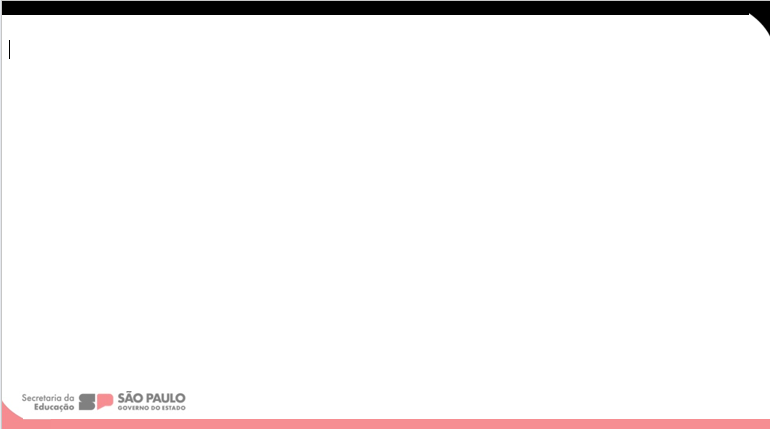 Prova Especial
Após o término da prova, o aplicador deverá  transcrever as respostas do Estudante para a sua Folha de Respostas/Folha de Redação. 

- Acondicionar as Folhas de Respostas/Folha de Redação preenchidas no pacote de Instrumentos de Avaliação com as demais Folhas de Respostas da turma.

 - Colocar a prova em Braille e o exemplar do ledor (quando for o caso) na mesma caixa de origem. 

- Acondicionar a prova ampliada no pacote plástico de retorno.
DRE-CENTRO
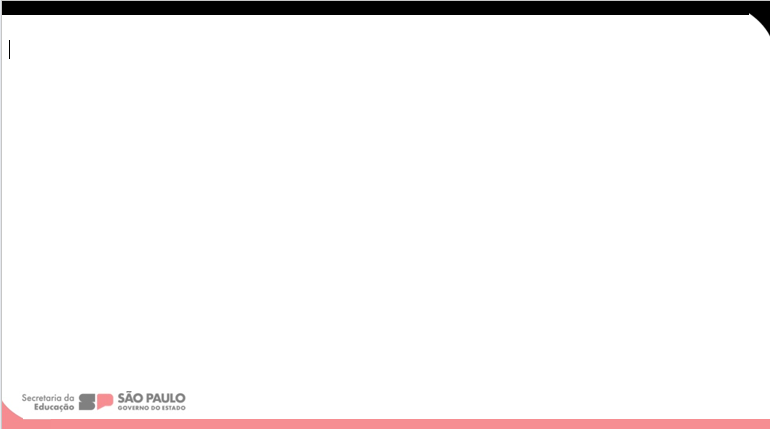 Devolução 2º ano - EFAI
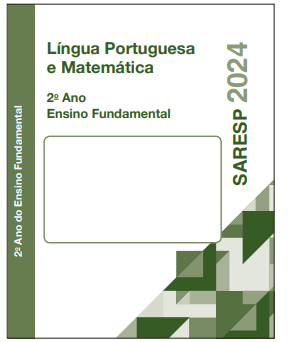 -Folha de rosto com o código visível;
-Cadernos de Prova não utilizados; 
-Cadernos de Prova utilizados; 
-Exemplar do Professor;
-Formulário de Controle de Aplicação; 
-Lista de Presença.  

• Acomodar o material no pacote plástico para devolução, na ordem em que foi organizado (Folha de Rosto por cima do lote). 
• Lacrar o pacote, na sala de aplicação. 
• Entregar o pacote ao Diretor.
DRE-CENTRO
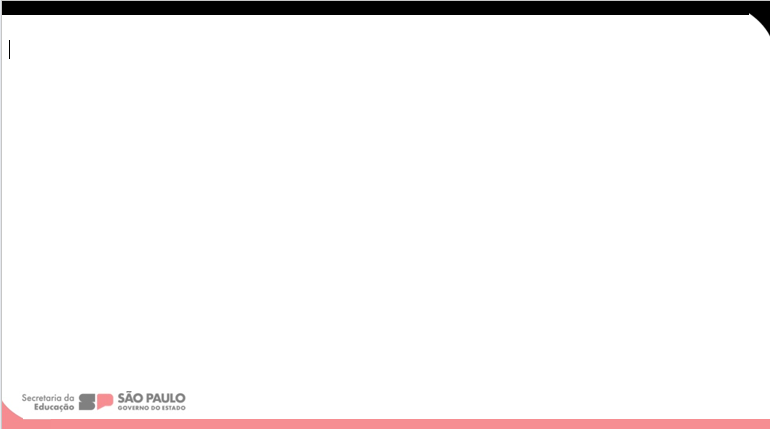 Pacote Plástico com os instrumentos de controle da Aplicação- Diretor de Escola
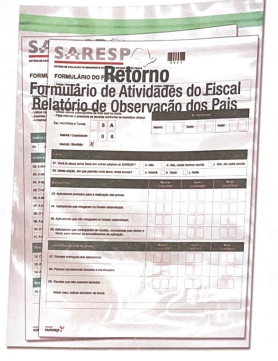 -Formulário de Observação dos Pais e os  Formulário dos Fiscais, preenchidos ou não por escola.
DRE-CENTRO
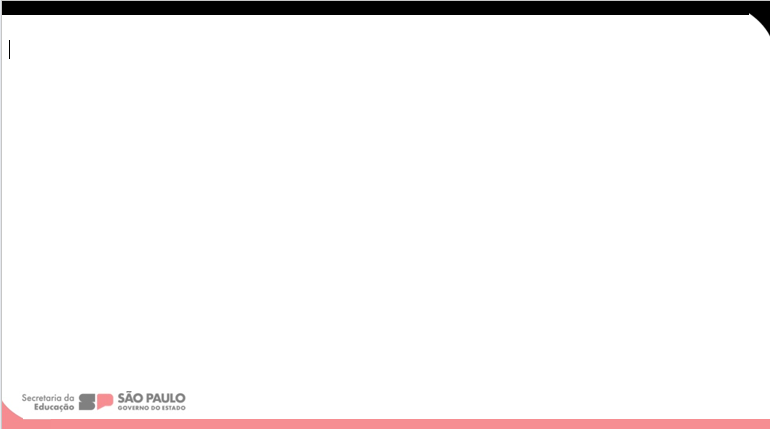 Características Gerais do Provão Paulista- 2024

Procedimentos e Aplicação
DRE-CENTRO
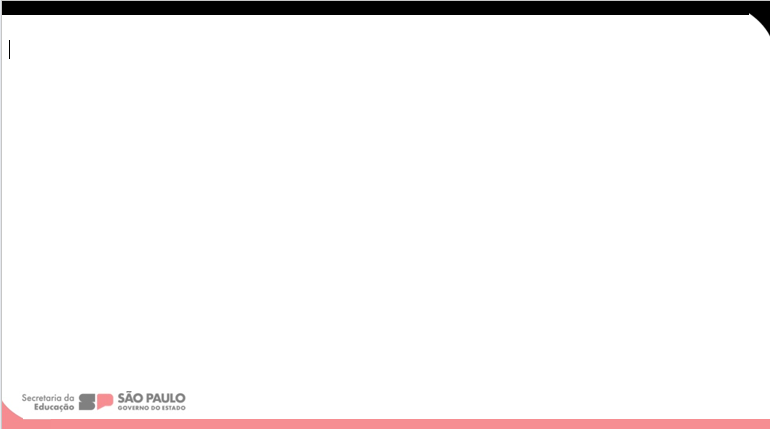 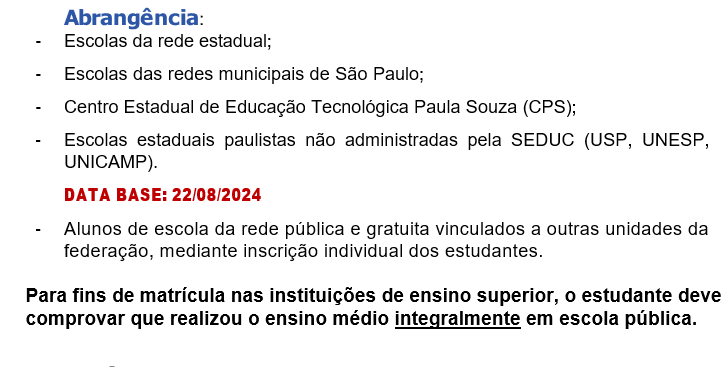 DRE-CENTRO
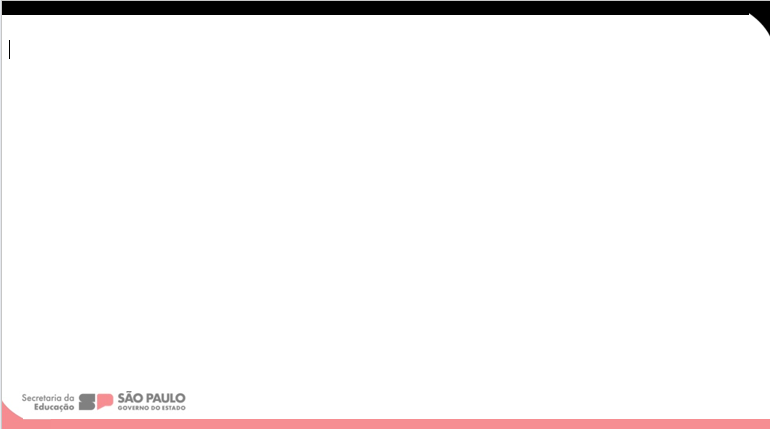 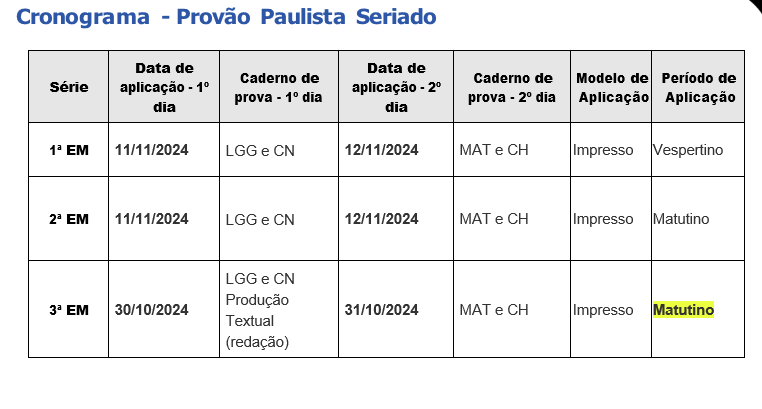 DRE-CENTRO
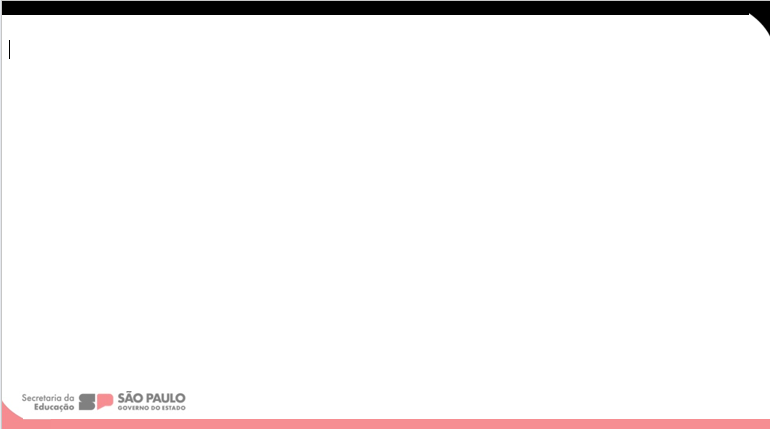 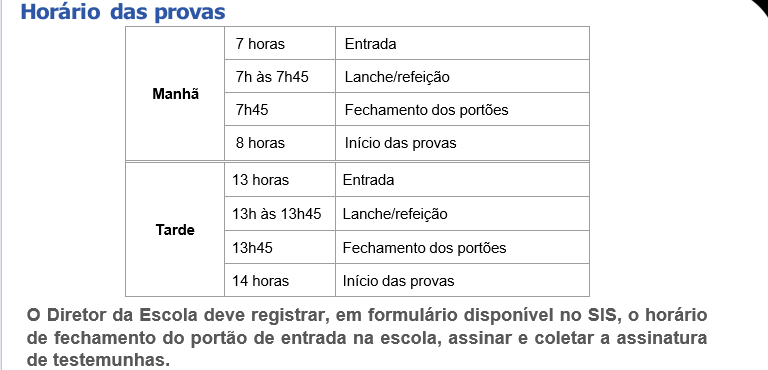 DRE-CENTRO
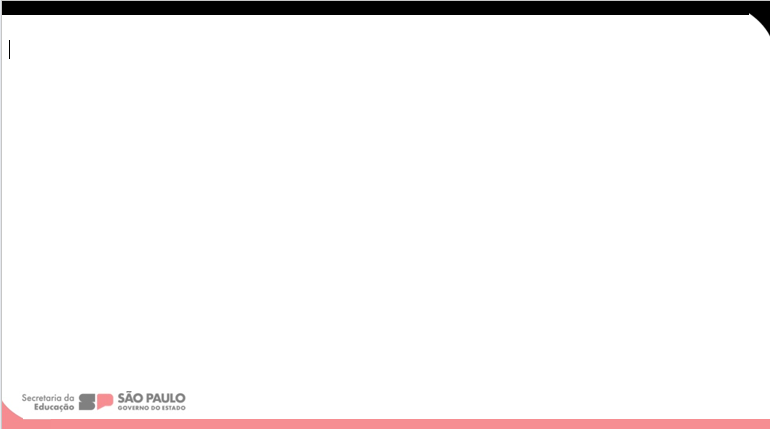 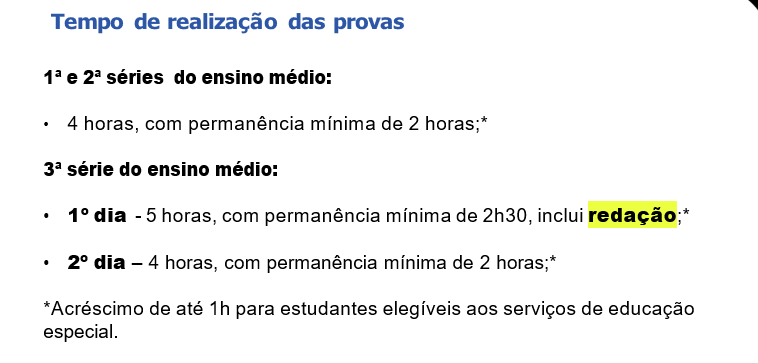 DRE-CENTRO
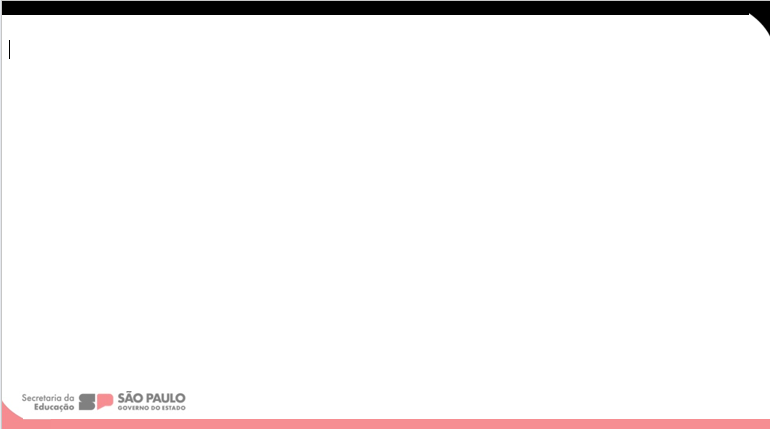 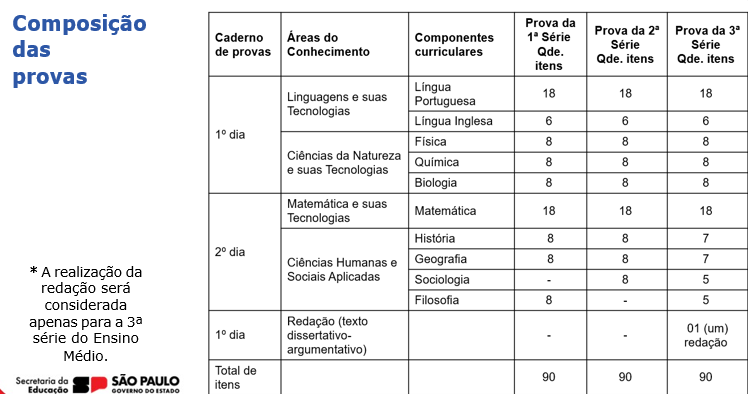 DRE-CENTRO
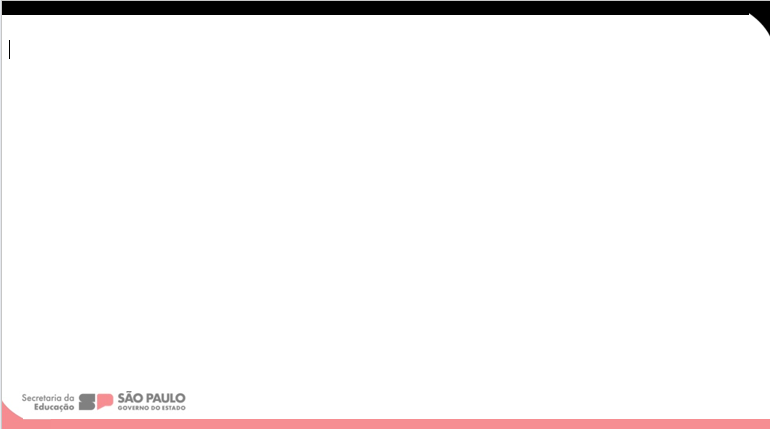 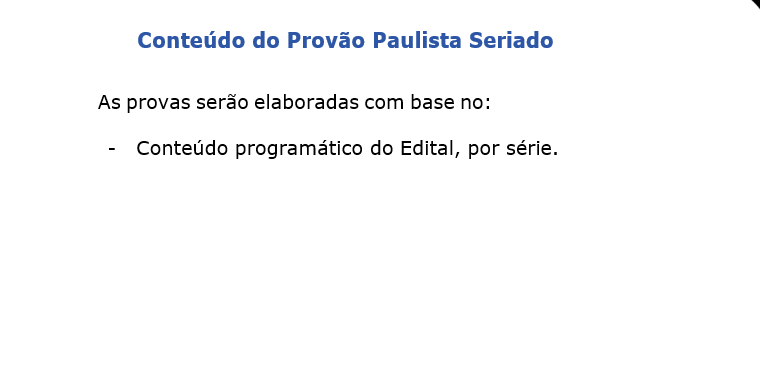 DRE-CENTRO
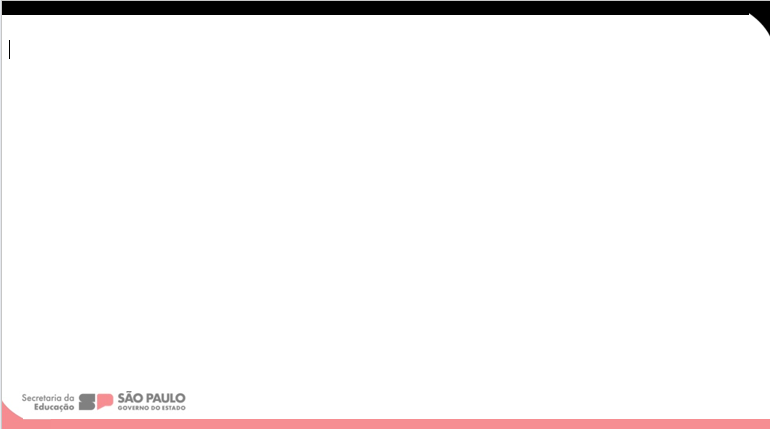 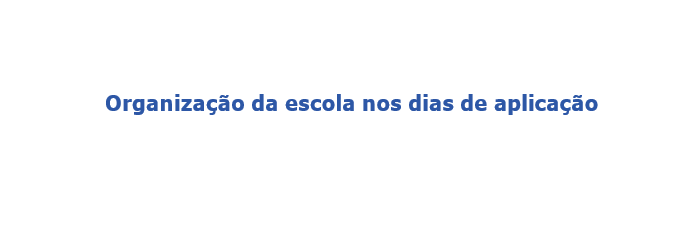 DRE-CENTRO
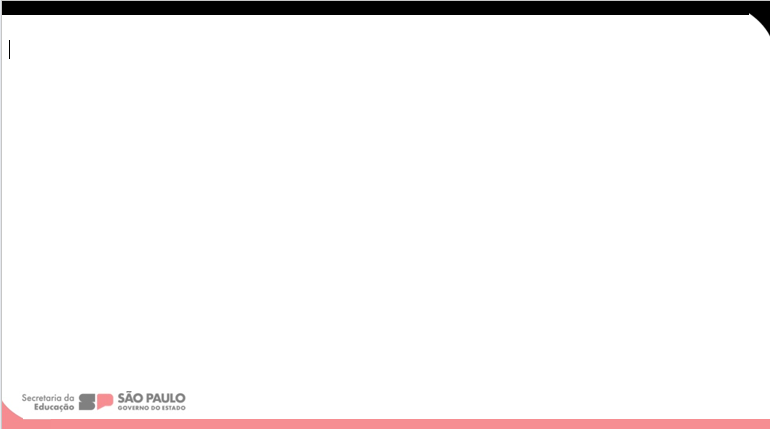 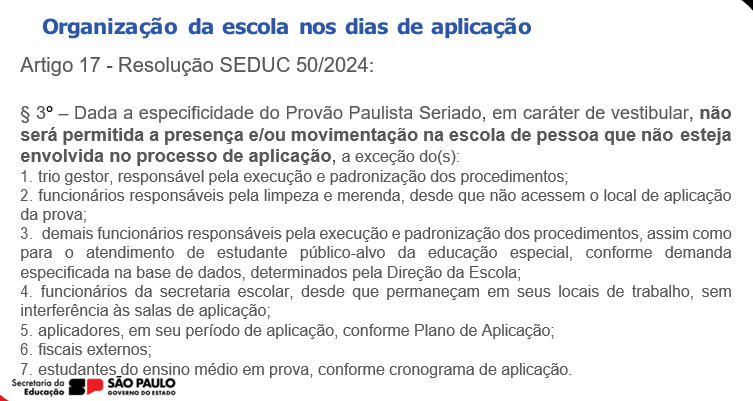 DRE-CENTRO
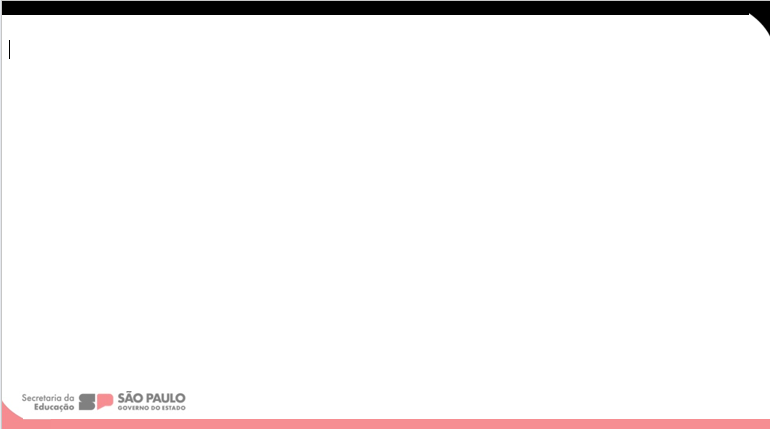 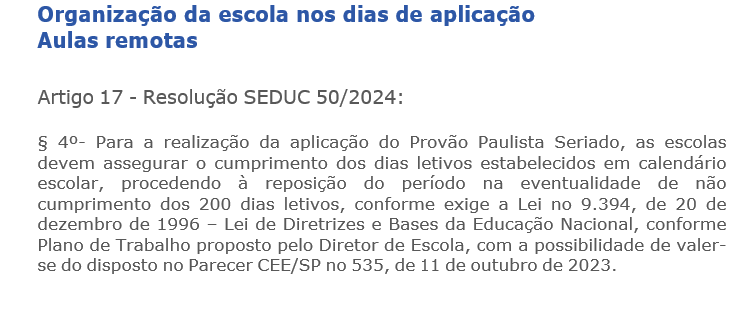 DRE-CENTRO
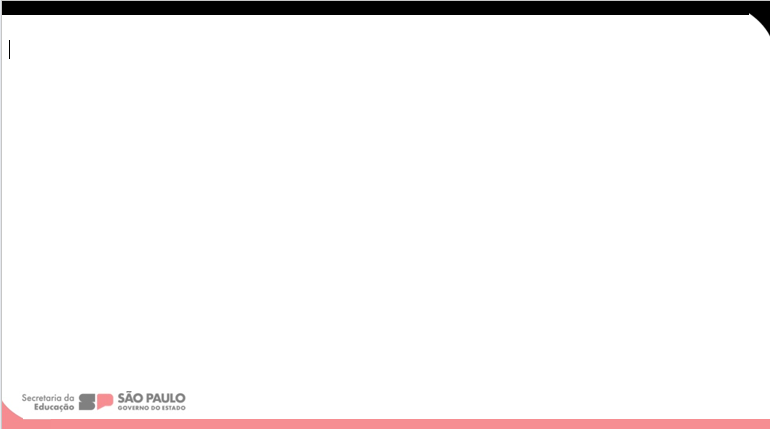 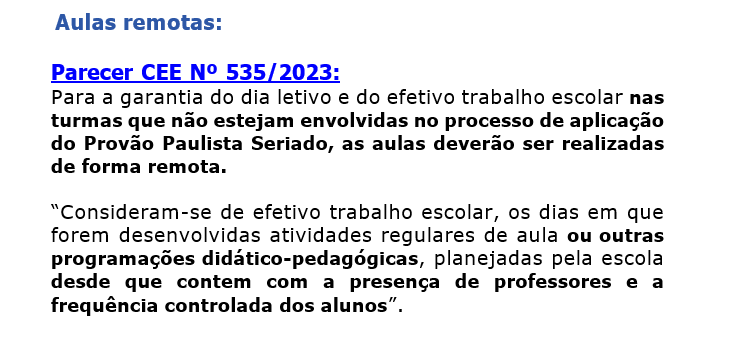 DRE-CENTRO
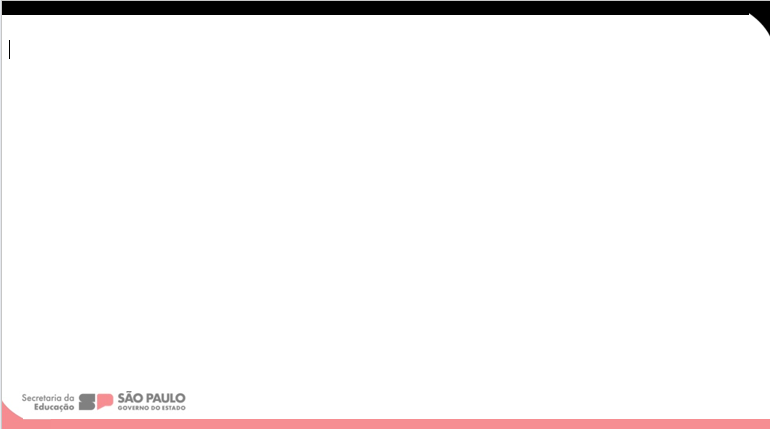 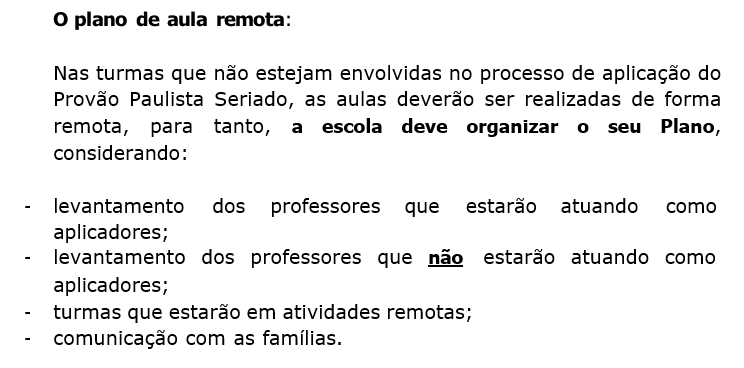 DRE-CENTRO
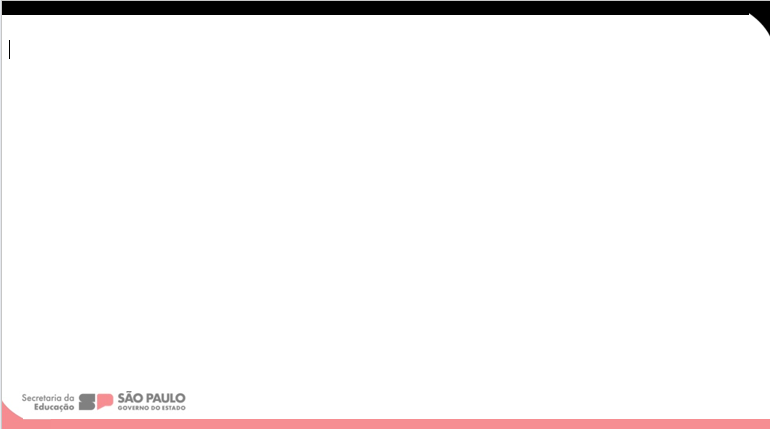 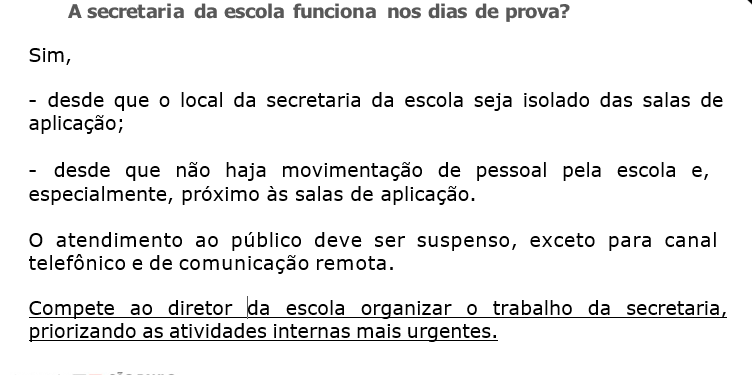 DRE-CENTRO
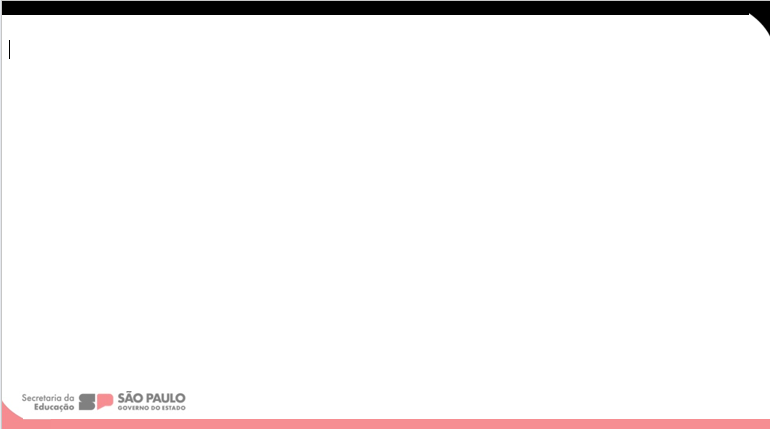 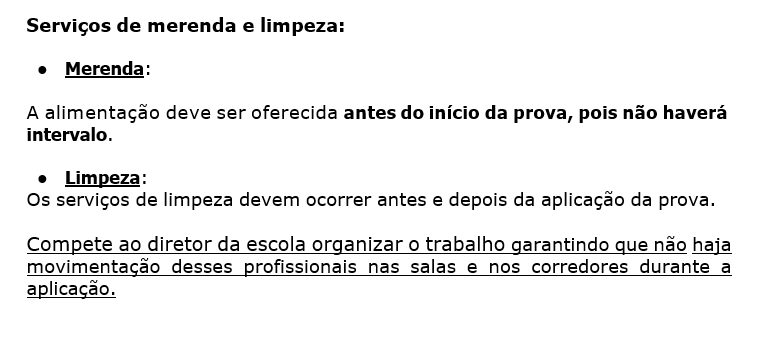 DRE-CENTRO
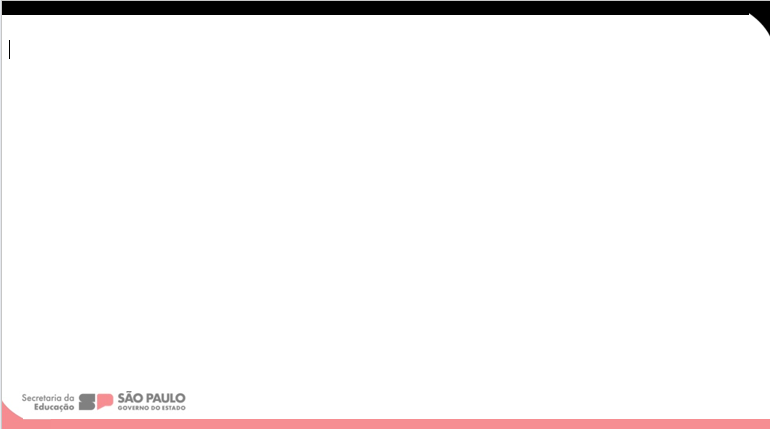 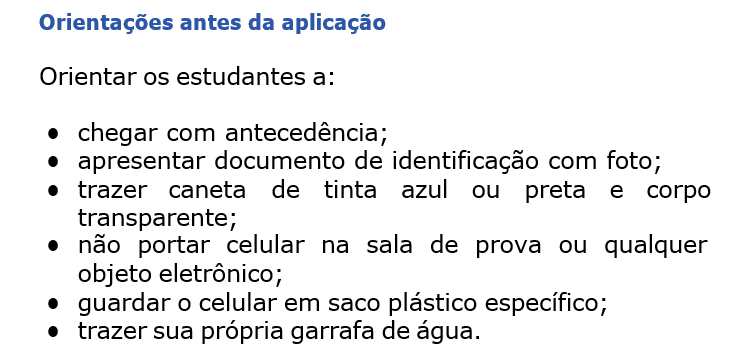 DRE-CENTRO
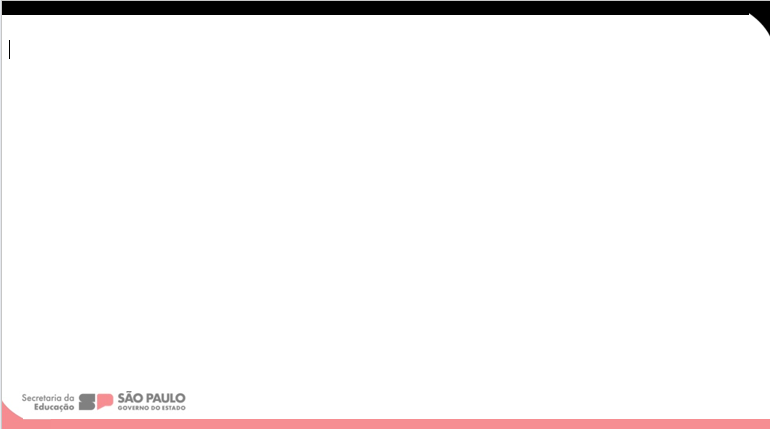 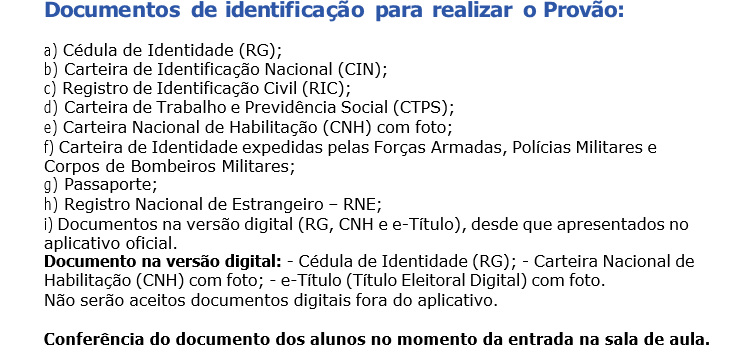 DRE-CENTRO
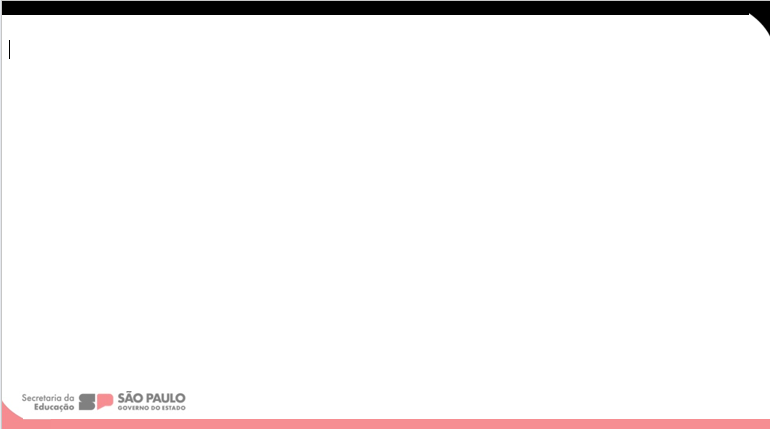 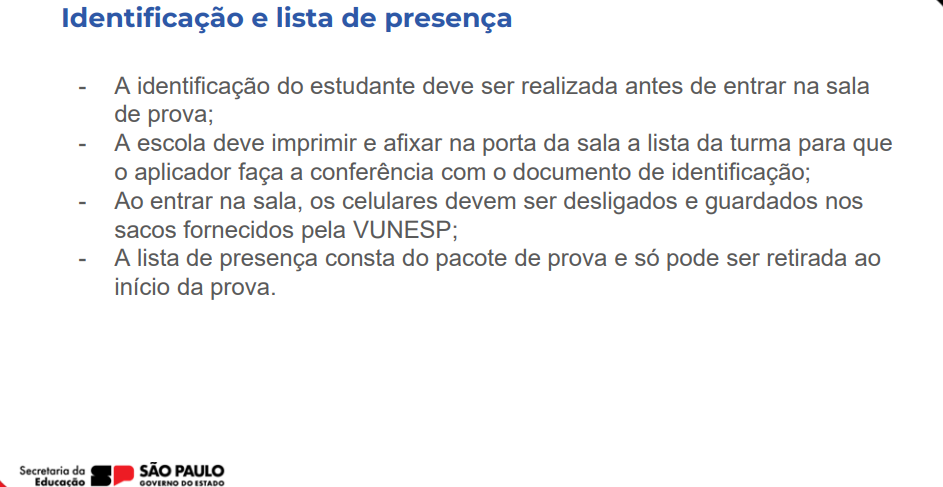 DRE-CENTRO
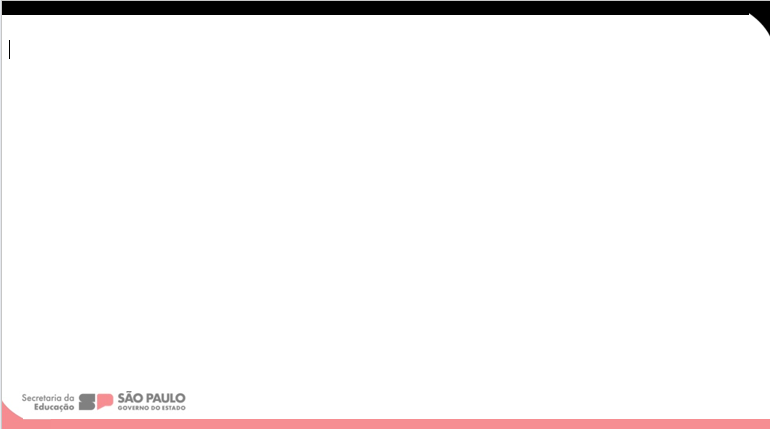 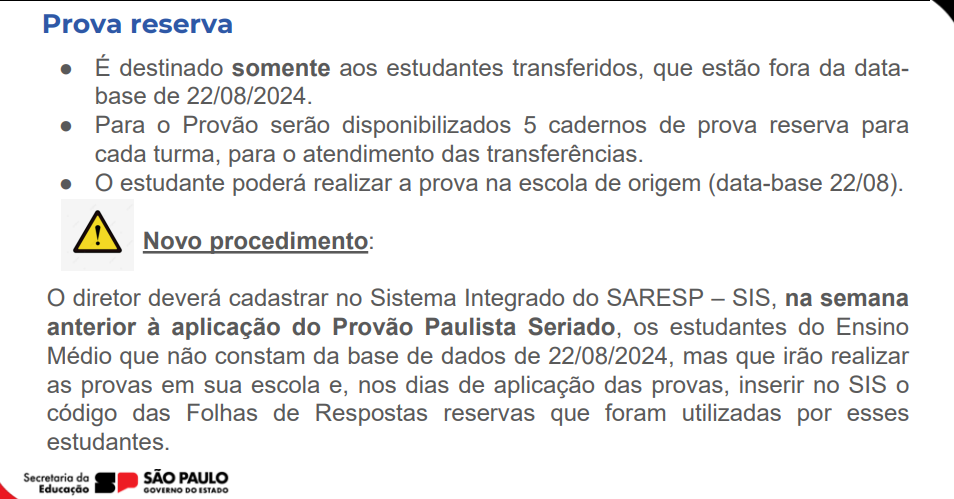 DRE-CENTRO
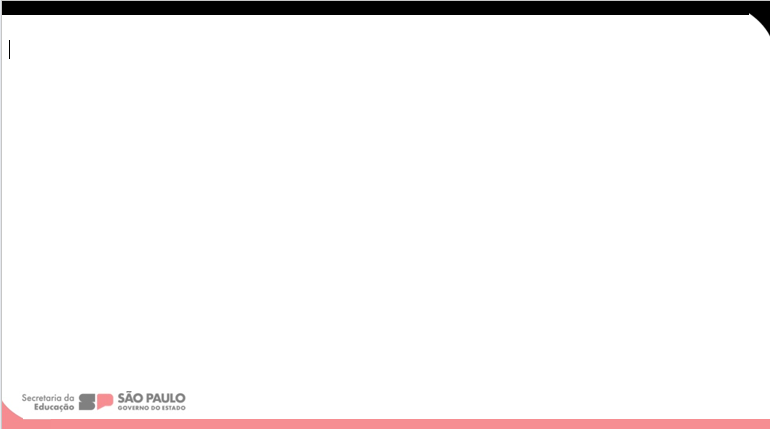 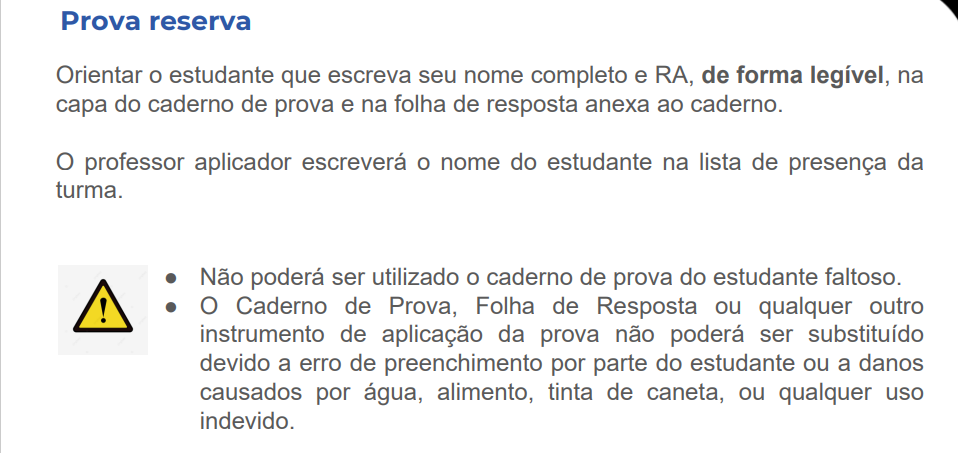 DRE-CENTRO
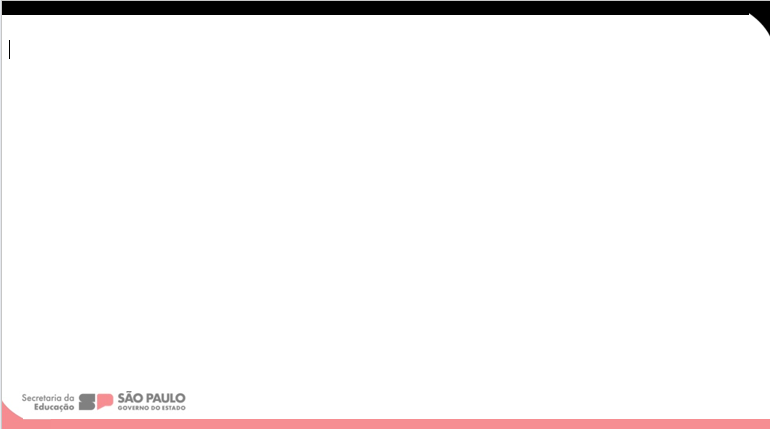 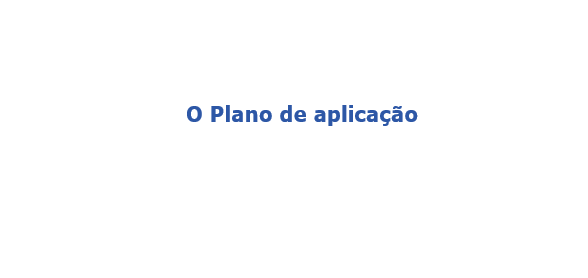 DRE-CENTRO
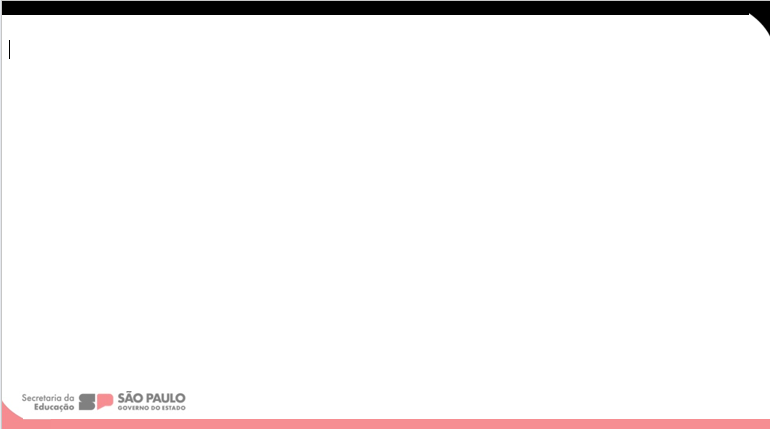 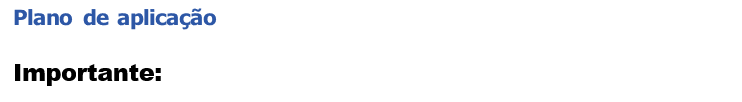 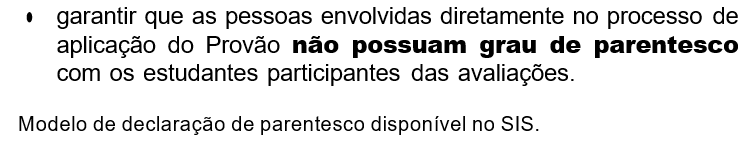 DRE-CENTRO
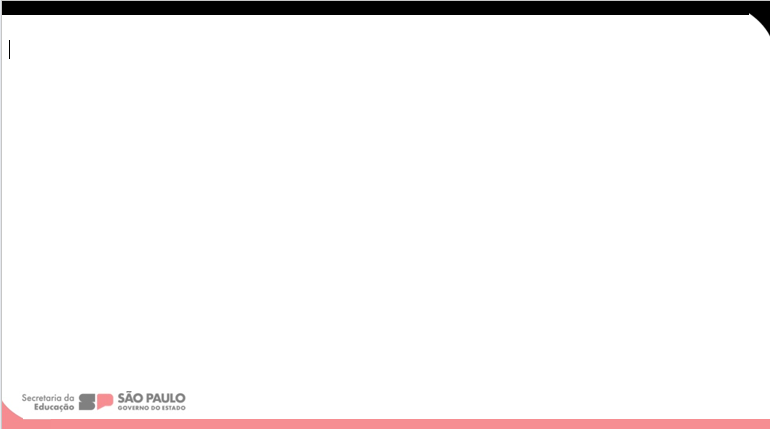 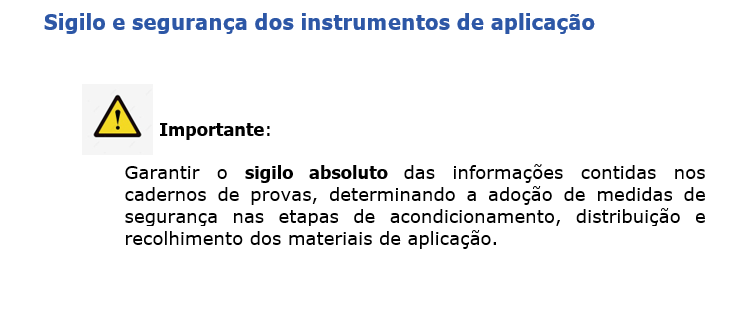 DRE-CENTRO
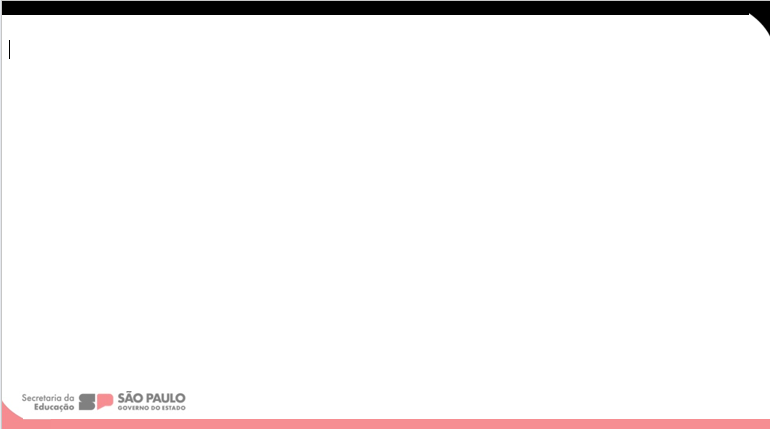 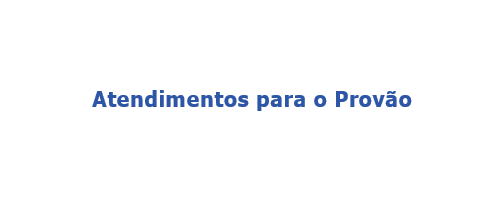 DRE-CENTRO
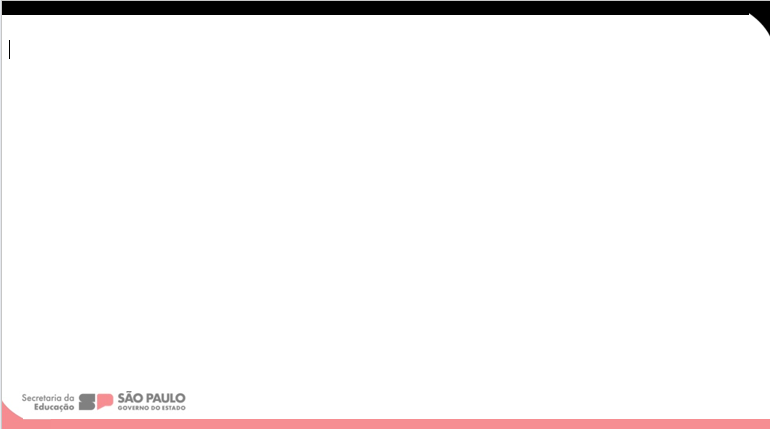 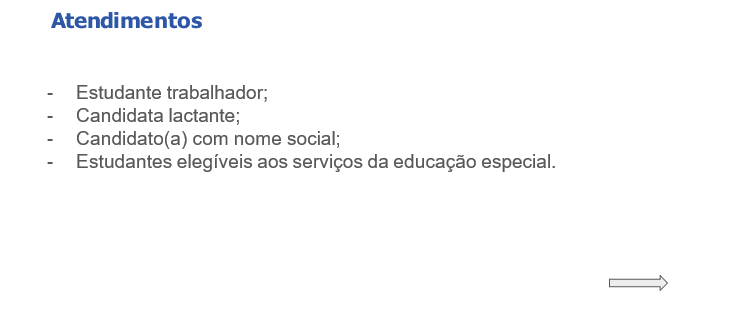 DRE-CENTRO
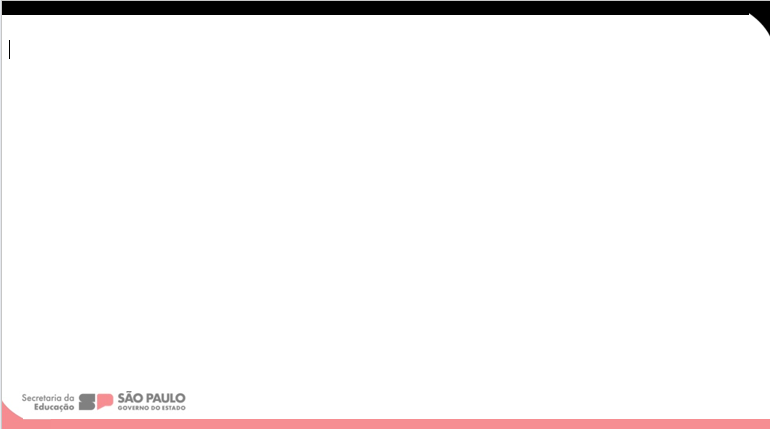 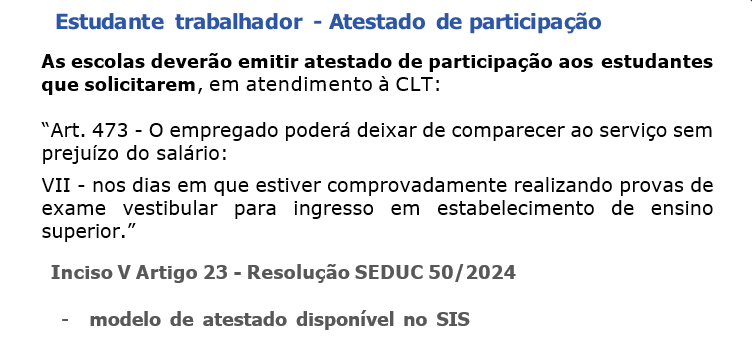 DRE-CENTRO
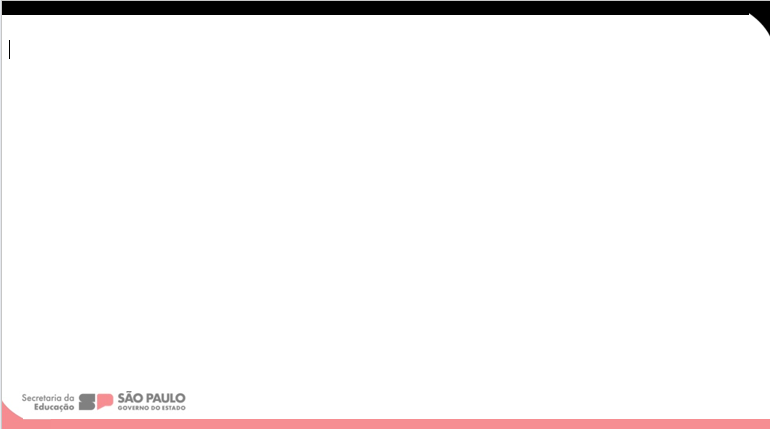 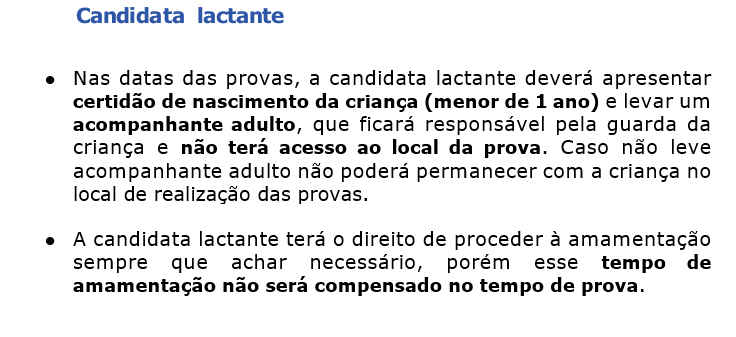 DRE-CENTRO
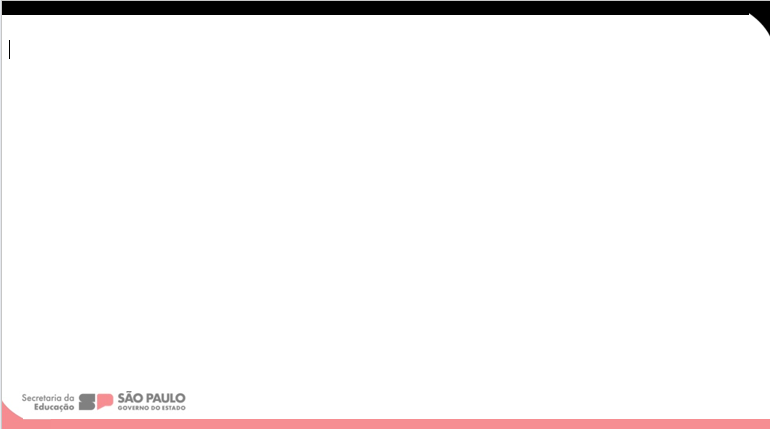 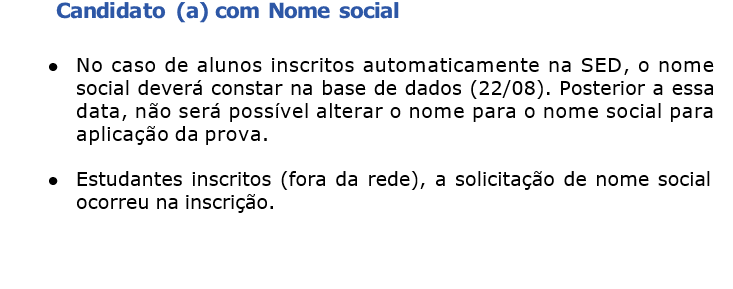 DRE-CENTRO
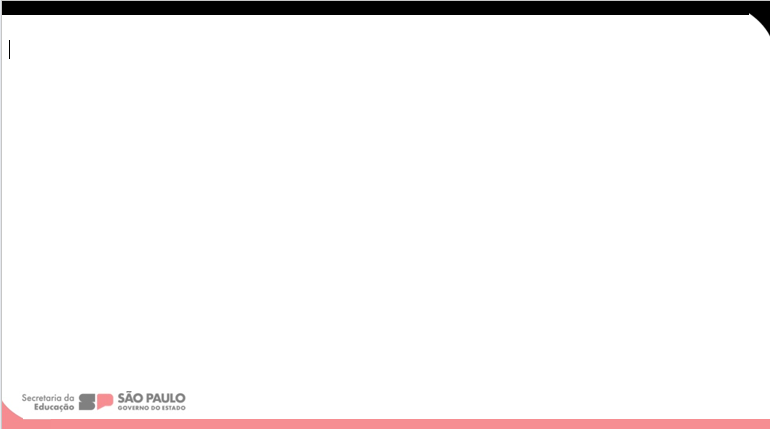 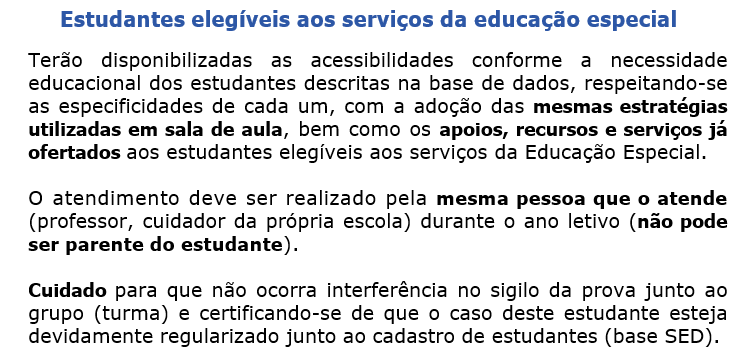 DRE-CENTRO
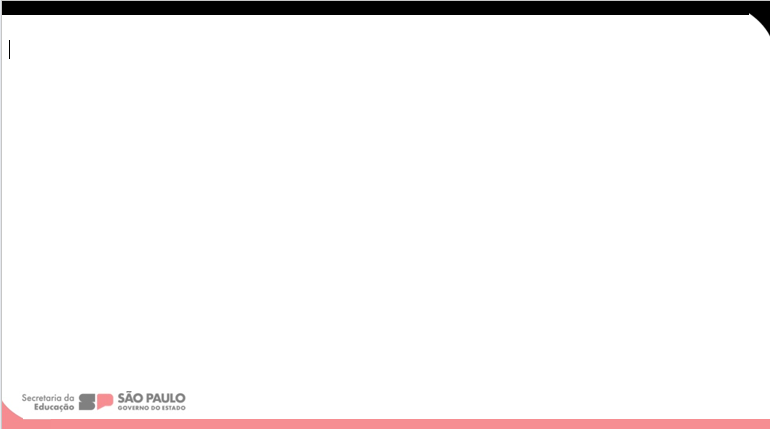 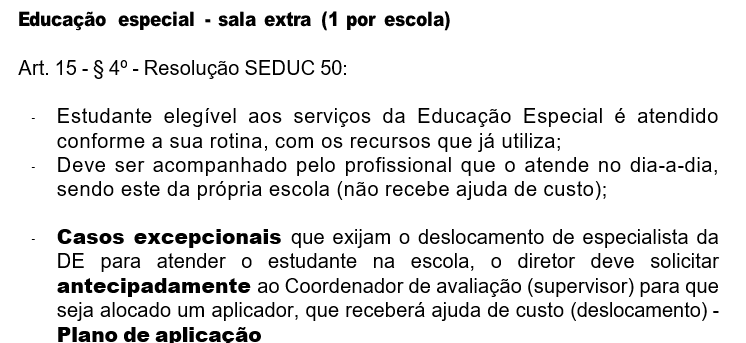 DRE-CENTRO
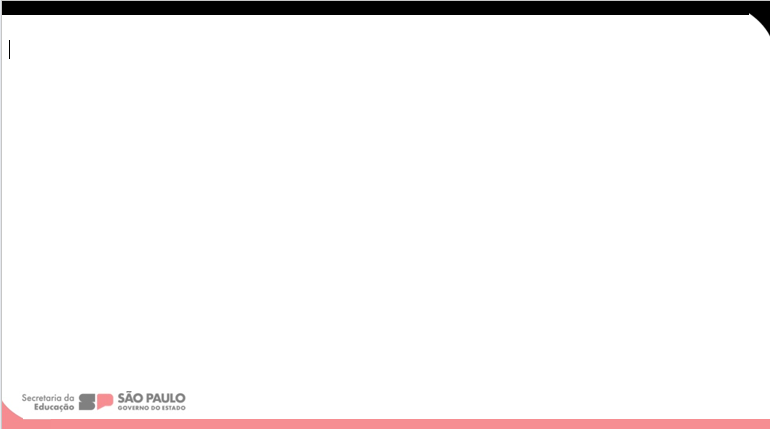 Recursos de acessibilidade serão aqueles comumente oferecidos pela escola em situação de avaliação.
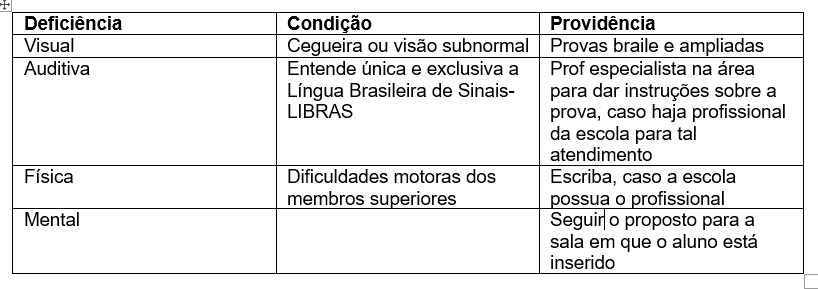 DRE-CENTRO
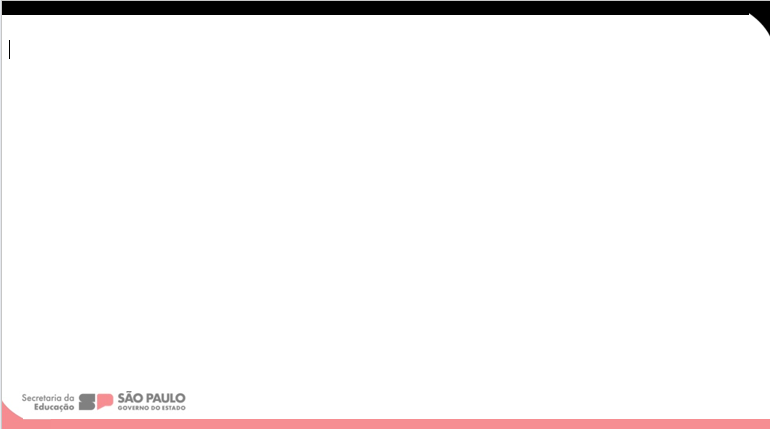 Características Gerais do SARESP – Ensino Fundamental Anos Finais - 2024
Procedimentos e Aplicação
DRE-CENTRO
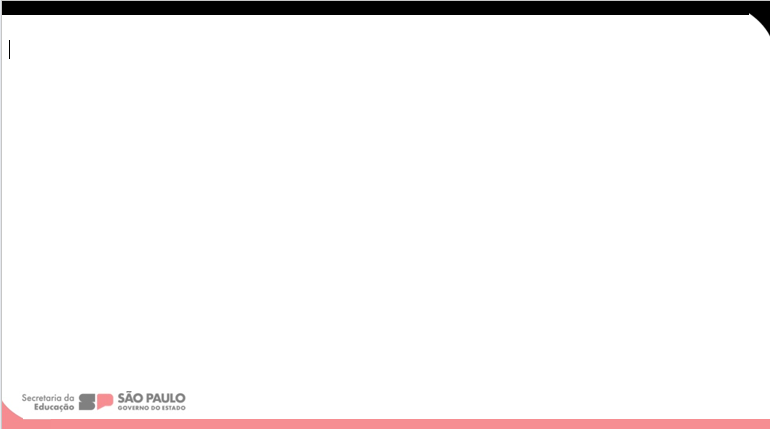 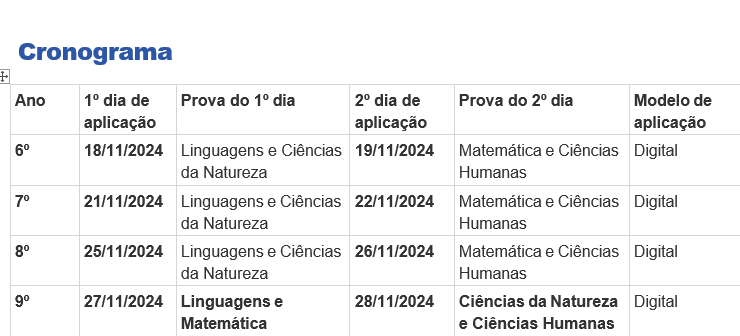 DRE-CENTRO
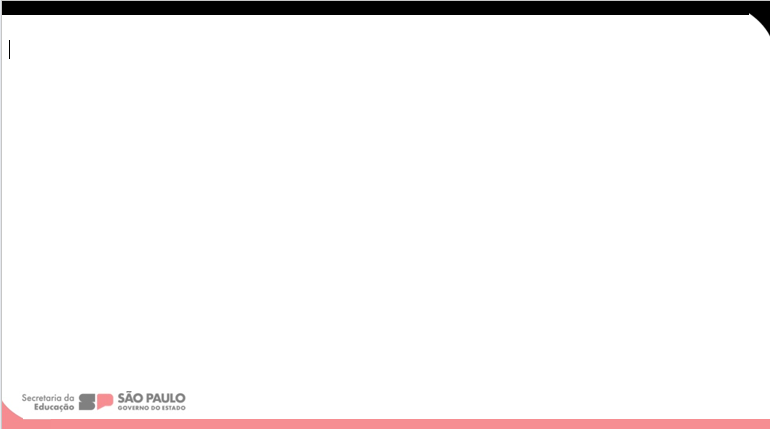 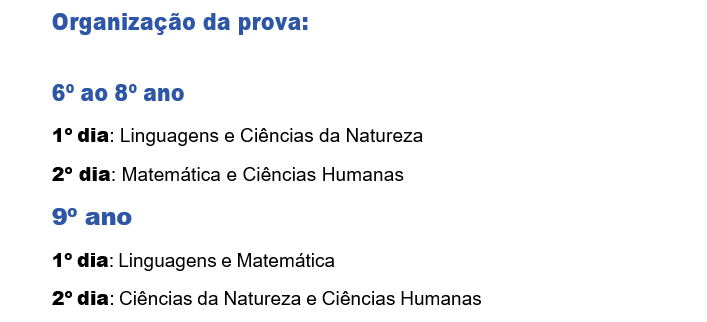 DRE-CENTRO
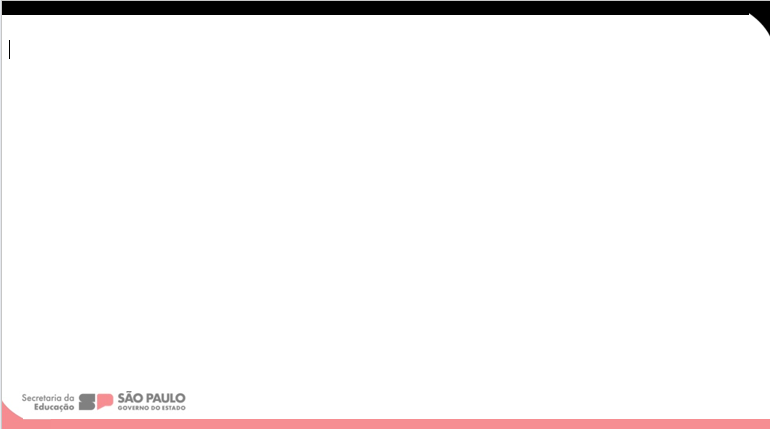 Tempo realização das provas6º ao 9º ano – até 3h30, com permanência mínima na sala de 1h45;Acréscimo de até 1h para alunos elegíveis aos serviços de educação especial. 

Todas as turmas devem realizar a prova no mesmo horário, com um equipamento por estudante, conforme o cronograma.
DRE-CENTRO
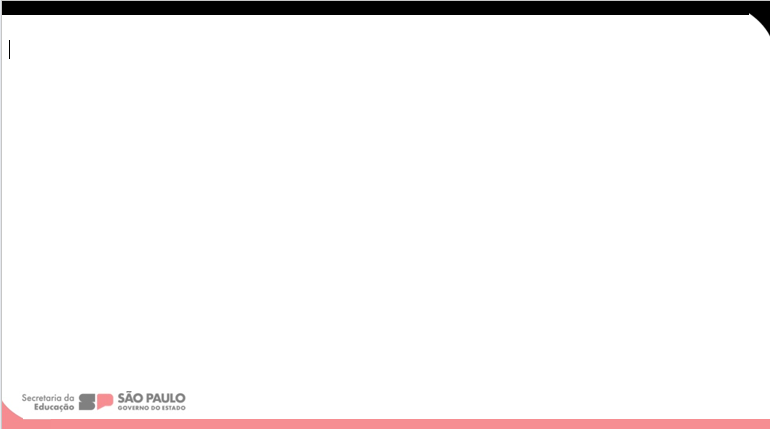 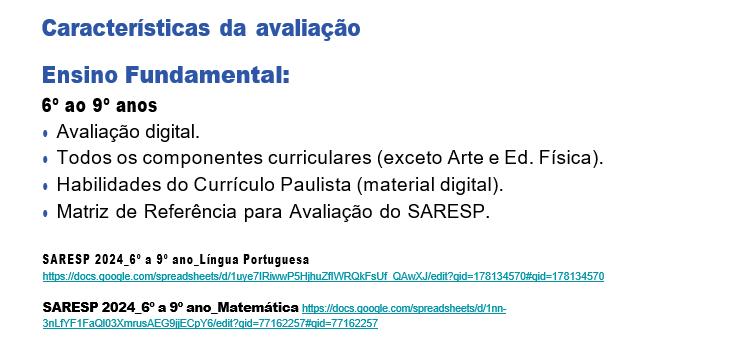 DRE-CENTRO
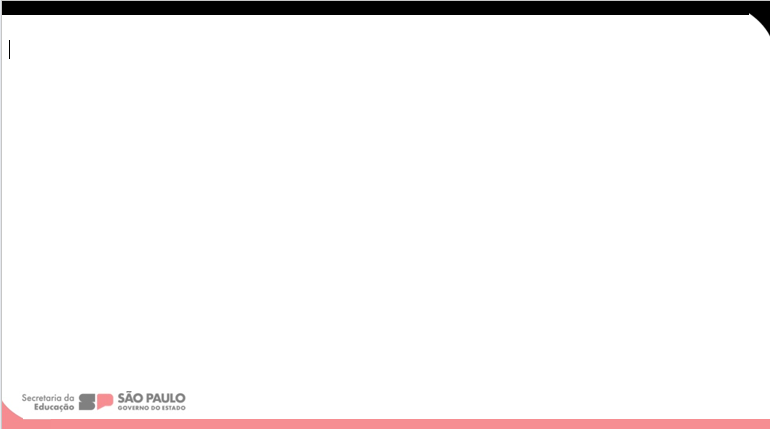 ESCOLAS SELECIONADAS PARA PROVA AMOSTRAL 9º ANO – IMPRESSA
MANUEL DA NOBREGA PADRE
ANTOINE DE SAINT EXUPERY
LUIZ GONZAGA RIGHINI PROFESSOR
DULCE FERREIRA BOARIN PROFESSORA
FRONTINO GUIMARAES
NARBAL FONTES PROFESSORA
AFRANIO PEIXOTO
HOMEM DE MELLO BARAO
ANCHIETA PADRE
JOAO KOPKE
MARINA CINTRA PROFESSORA
DRE-CENTRO
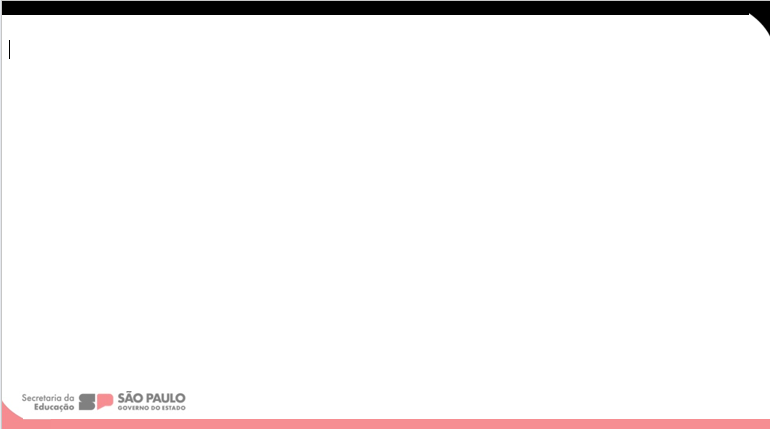 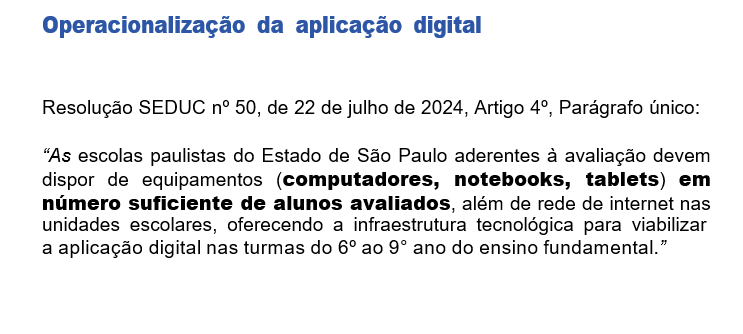 DRE-CENTRO
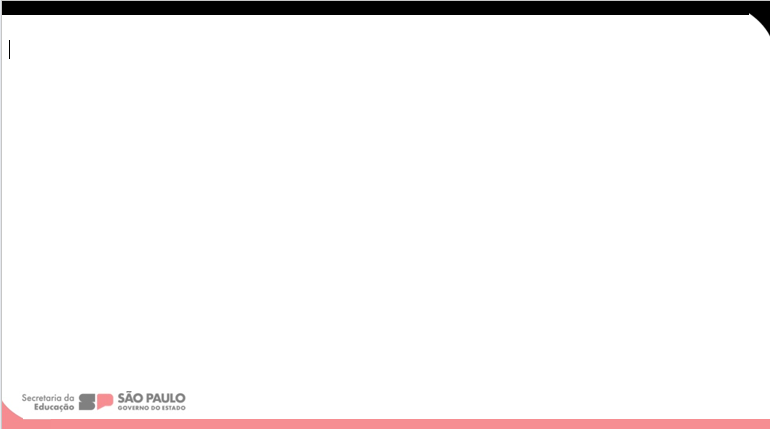 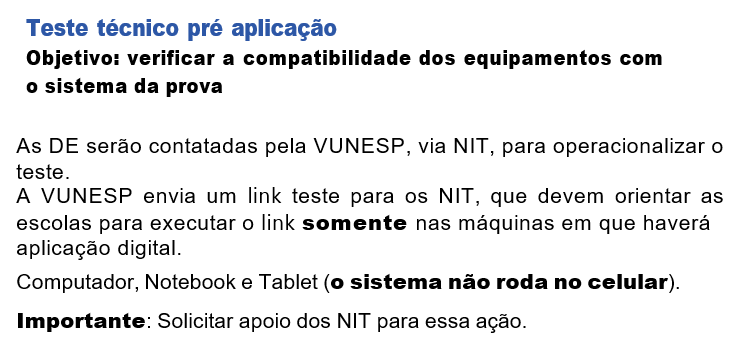 DRE-CENTRO
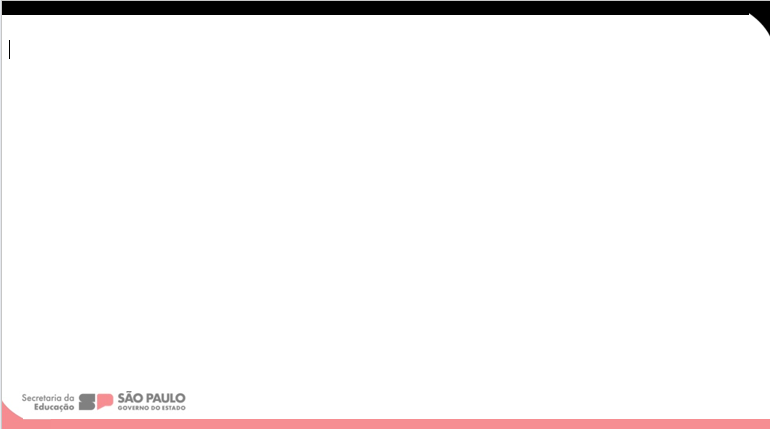 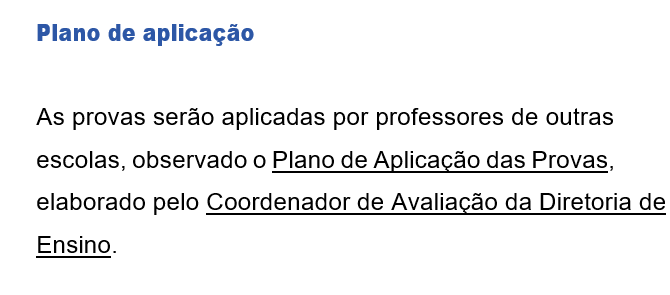 DRE-CENTRO
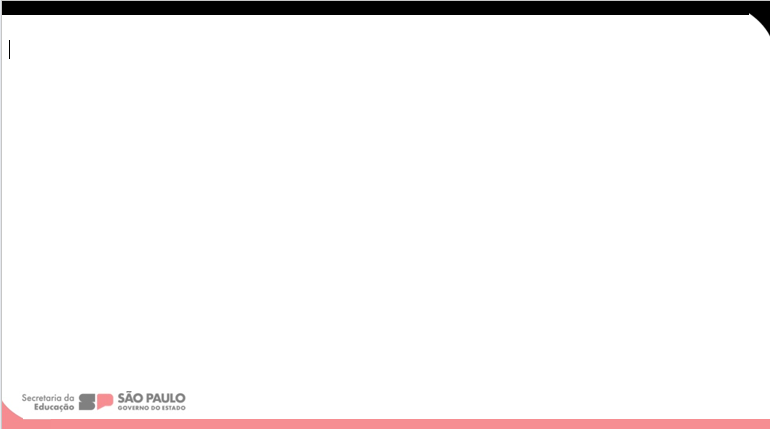 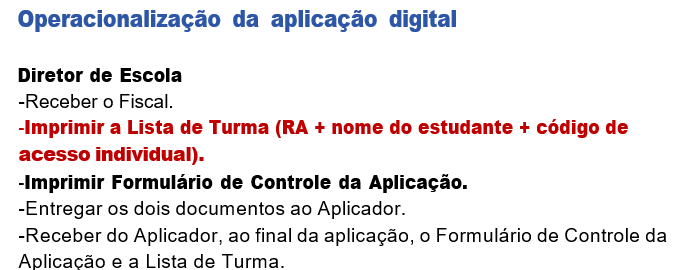 DRE-CENTRO
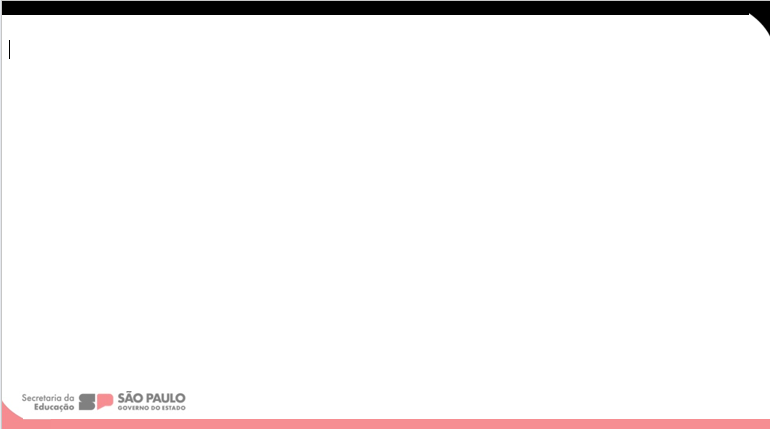 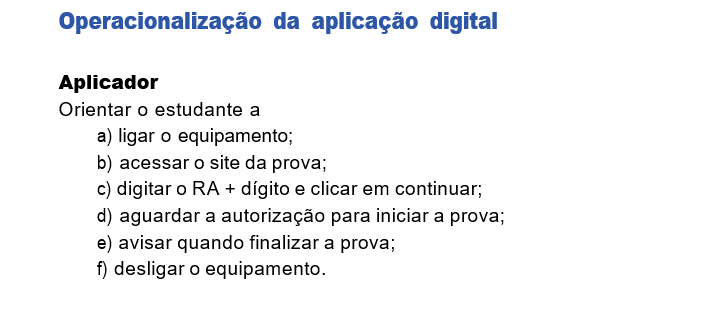 DRE-CENTRO
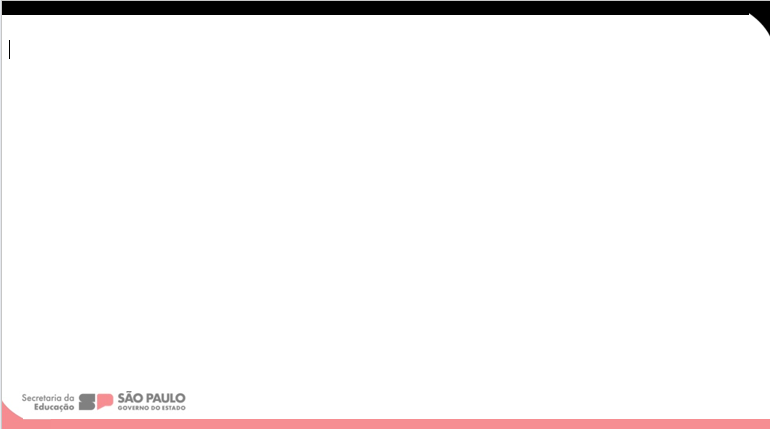 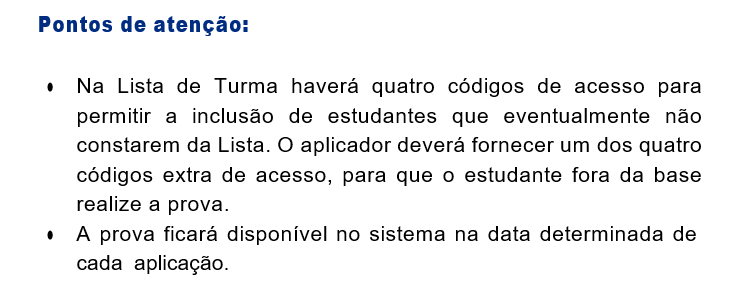 DRE-CENTRO
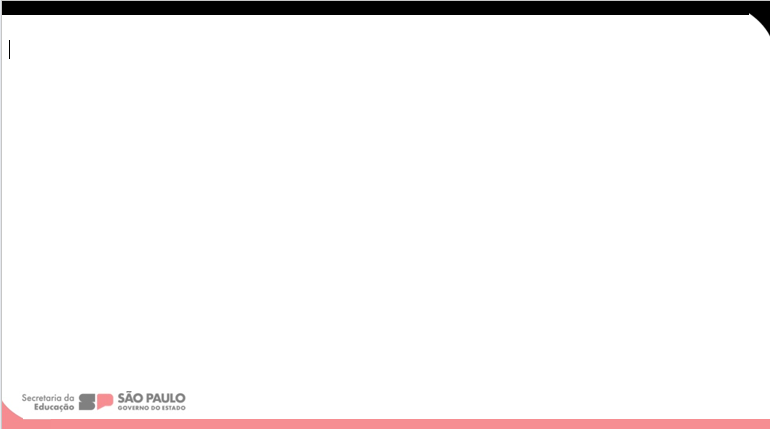 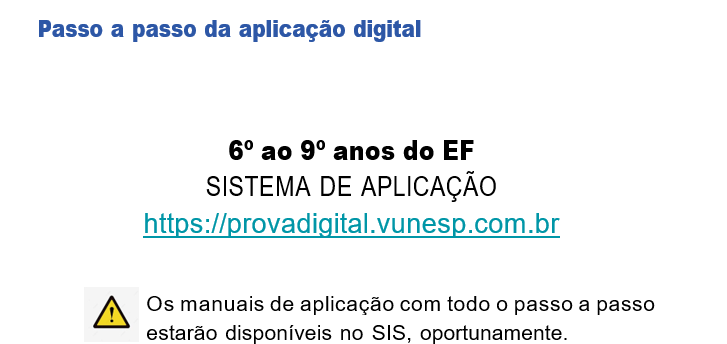 DRE-CENTRO
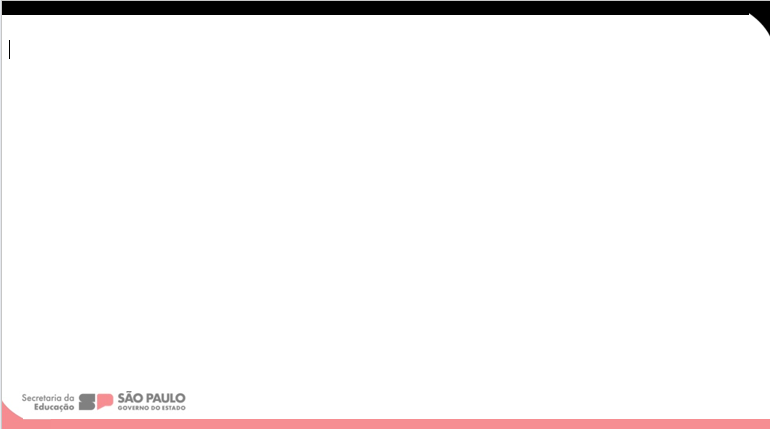 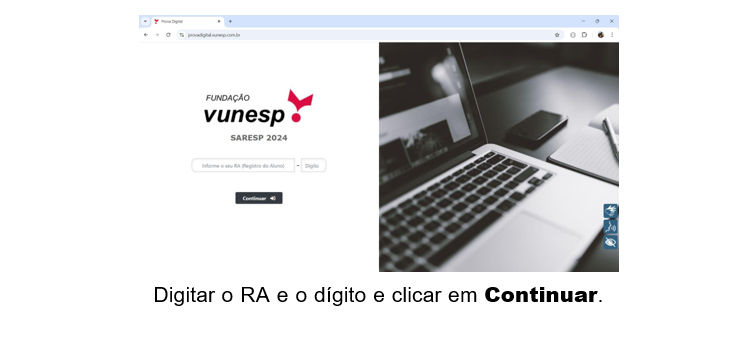 DRE-CENTRO
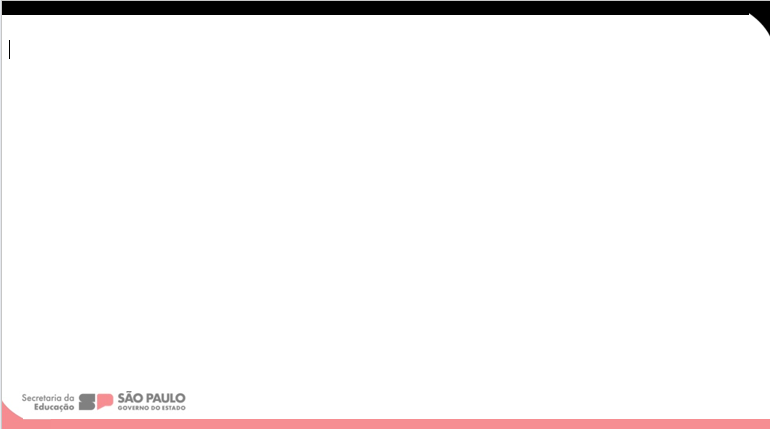 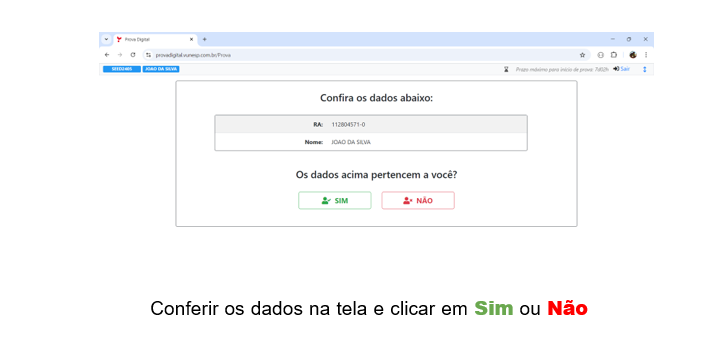 DRE-CENTRO
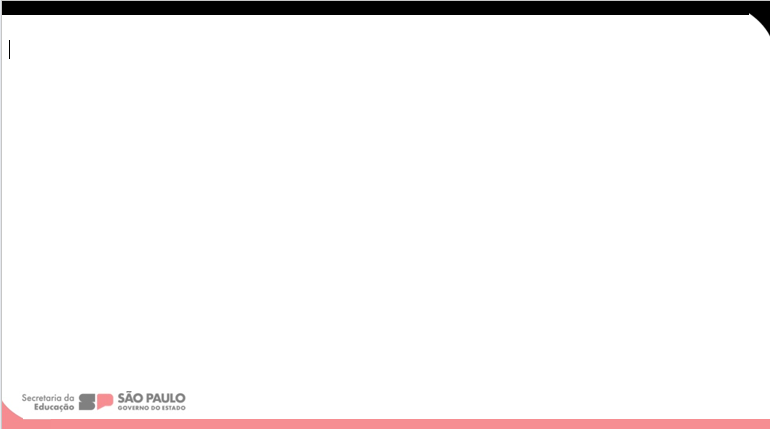 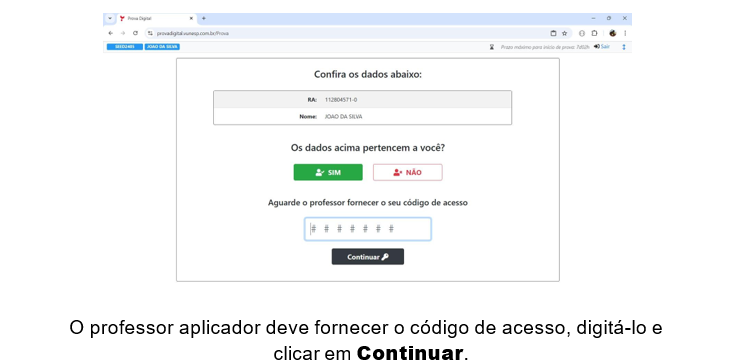 DRE-CENTRO
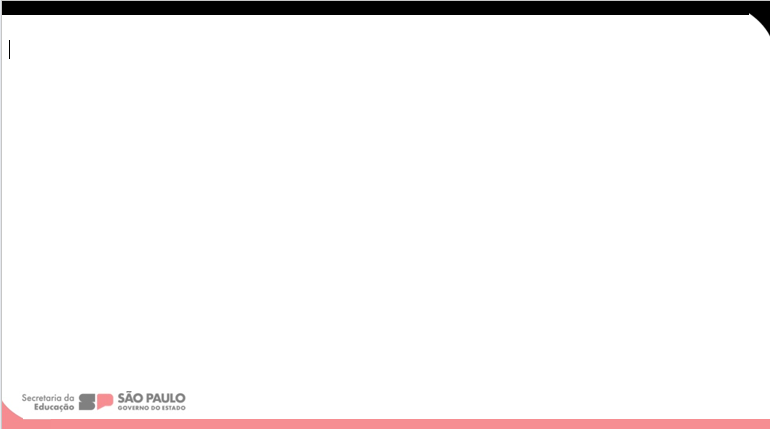 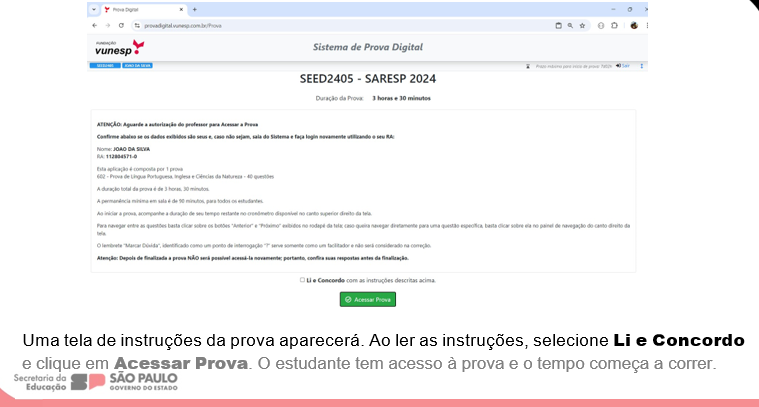 DRE-CENTRO
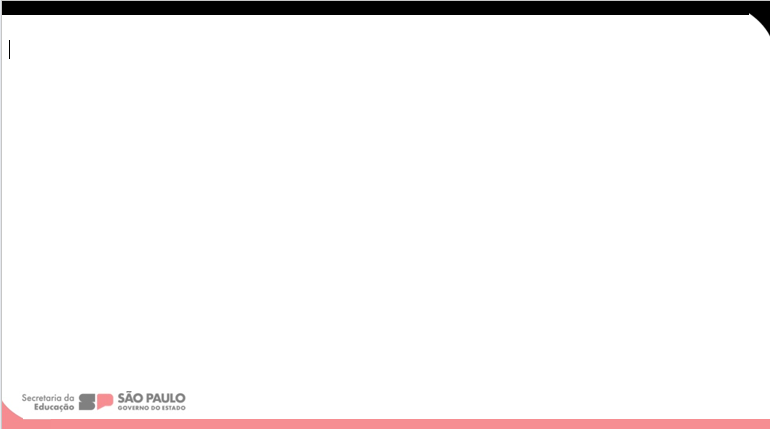 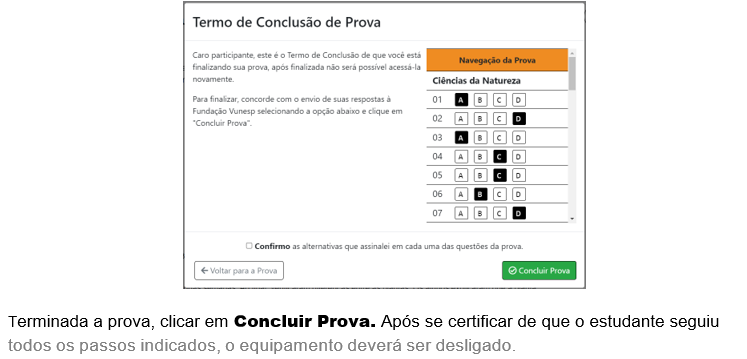 DRE-CENTRO
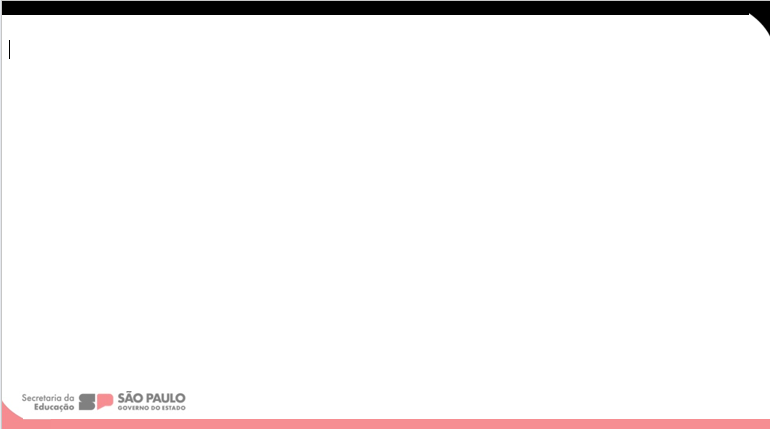 Características Gerais do SARESP – Ensino Fundamental Anos Iniciais - 2024
Procedimentos e Aplicação
DRE-CENTRO
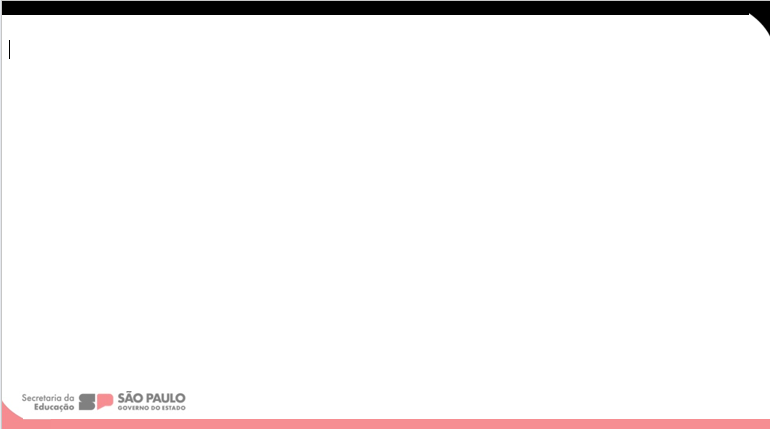 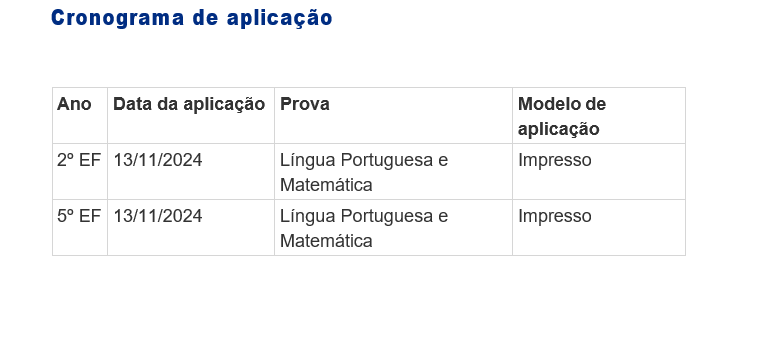 DRE-CENTRO
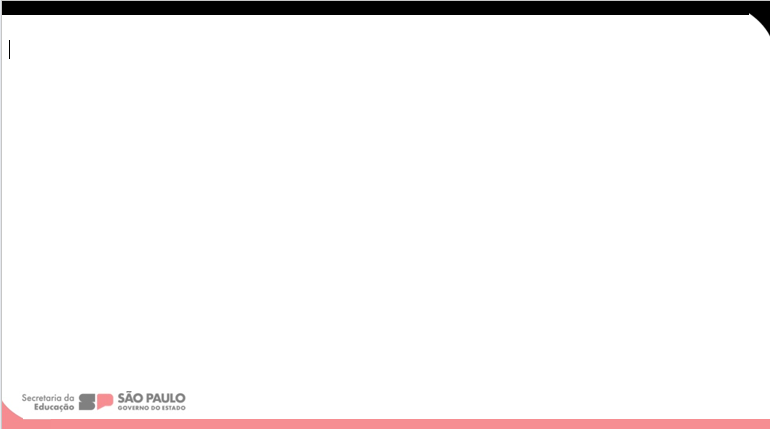 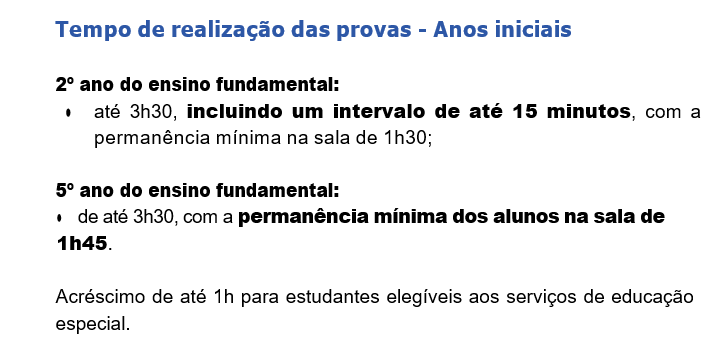 DRE-CENTRO
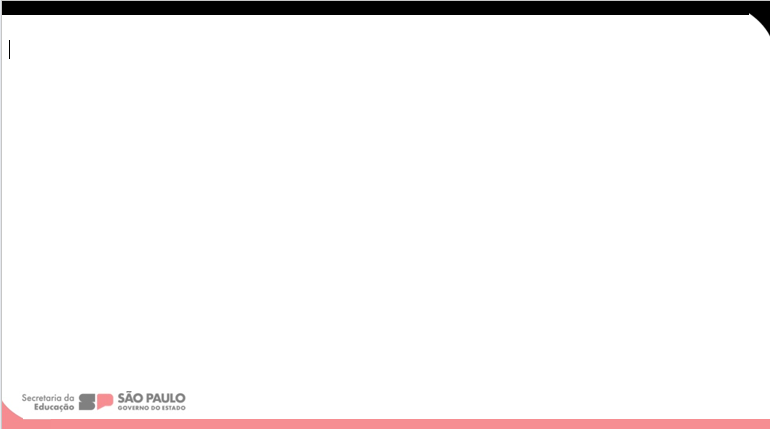 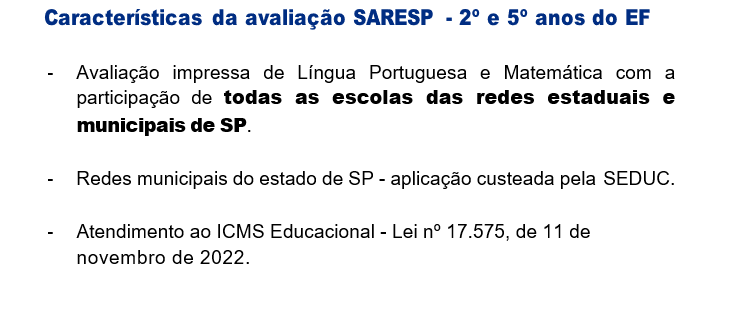 DRE-CENTRO
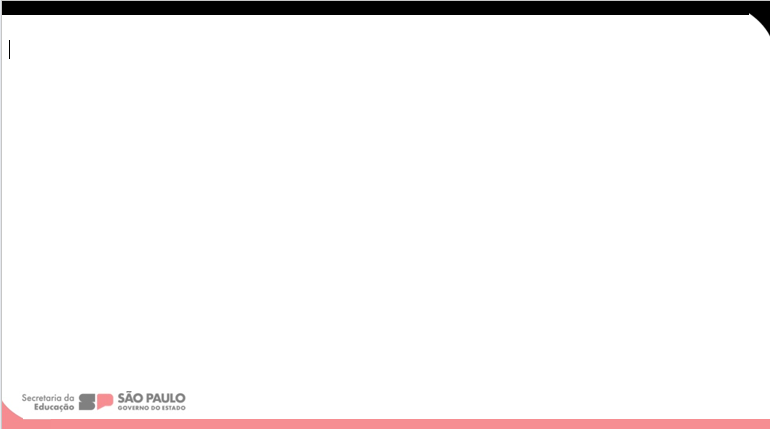 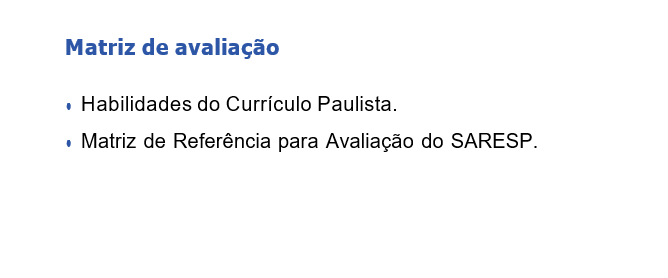 DRE-CENTRO
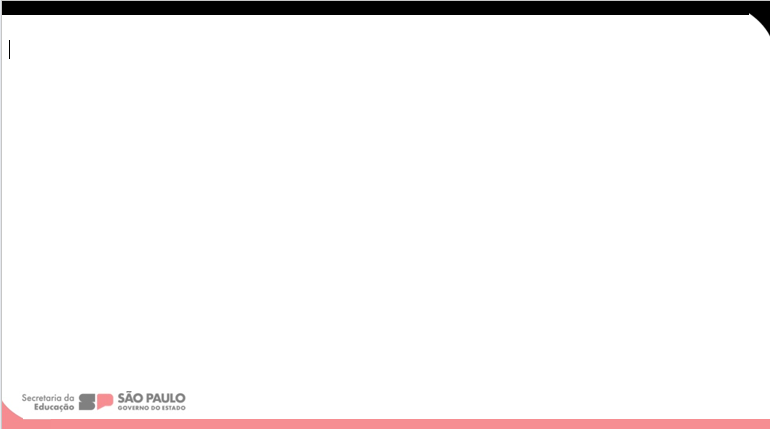 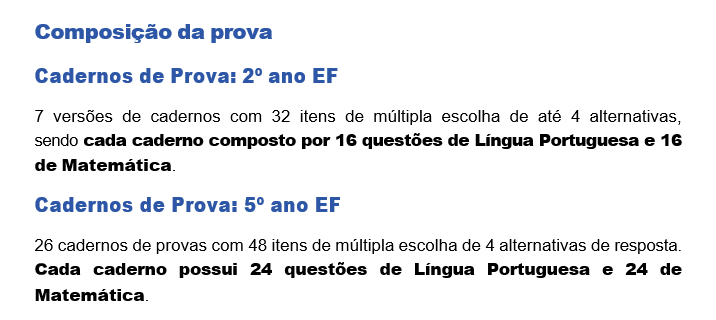 DRE-CENTRO
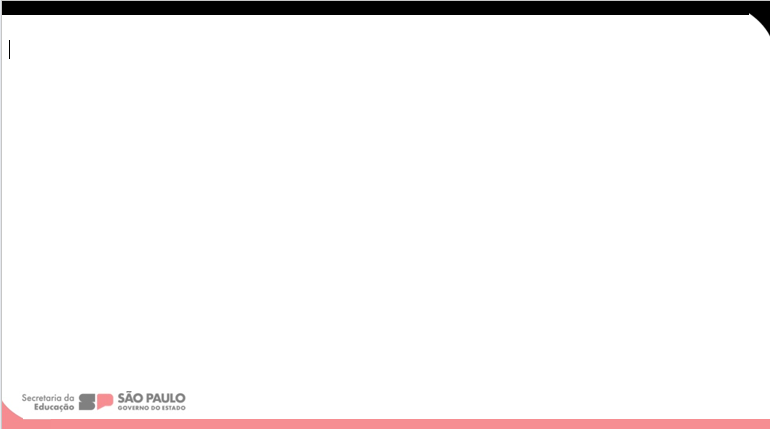 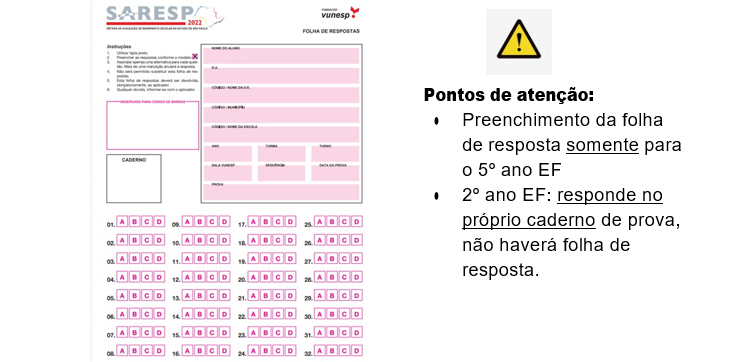 DRE-CENTRO
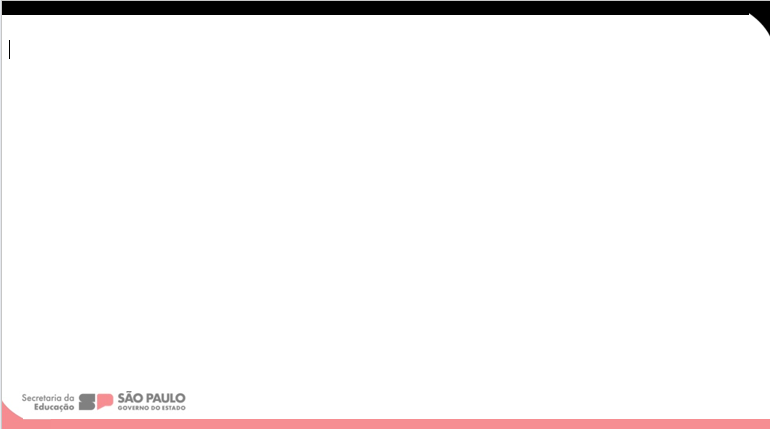 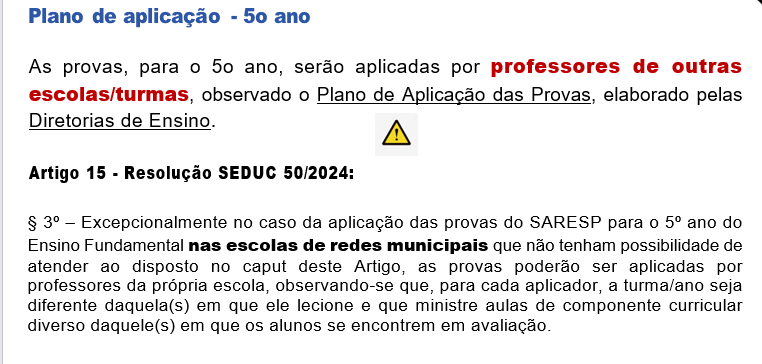 DRE-CENTRO
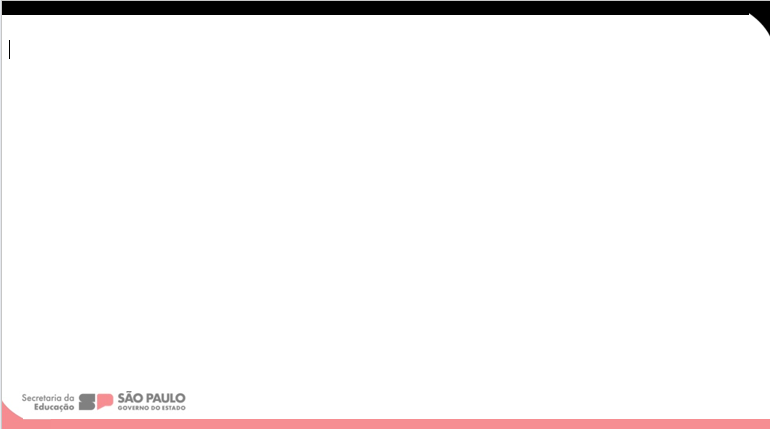 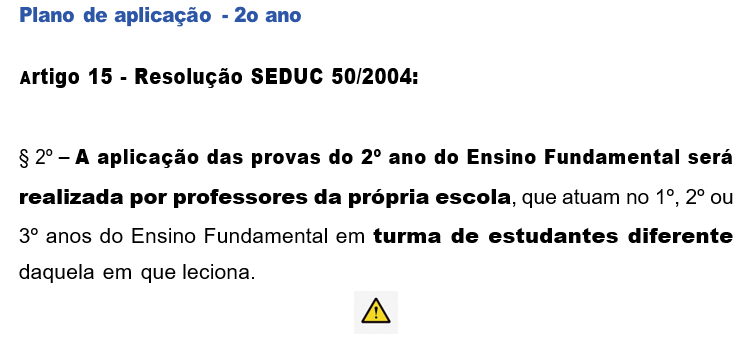 DRE-CENTRO
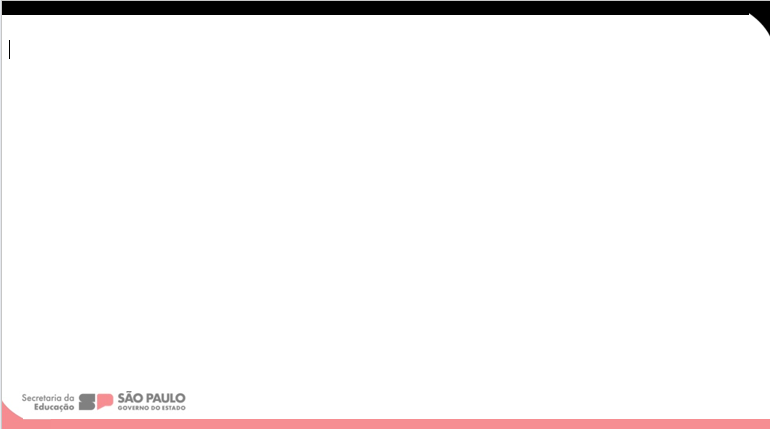 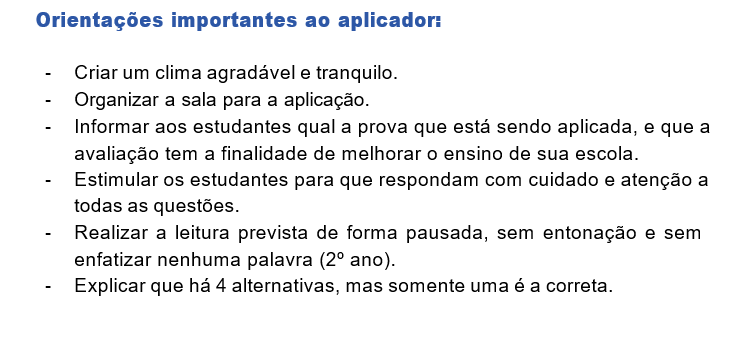 DRE-CENTRO
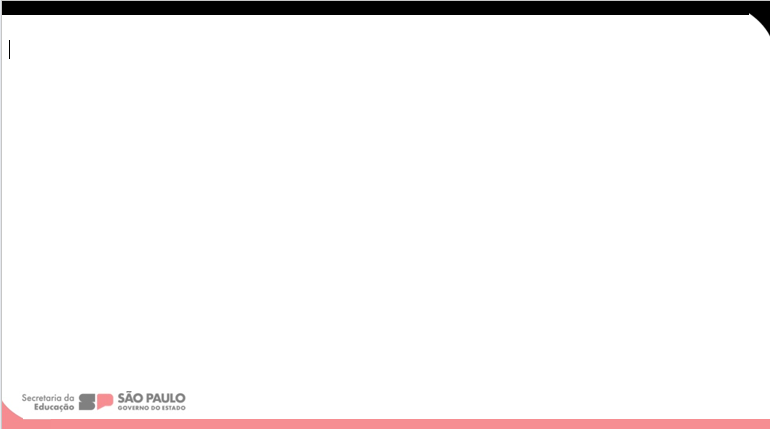 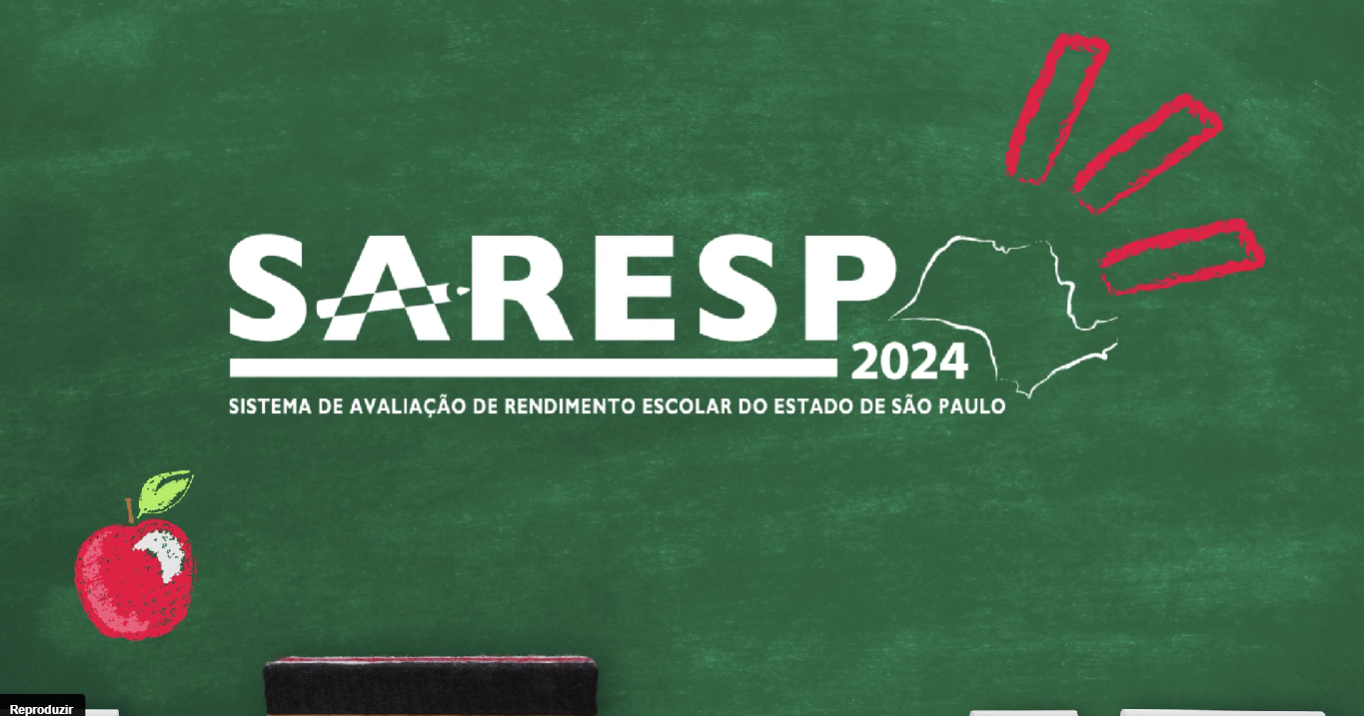 SARESP - 2º a 5º ano no Vimeo
DRE-CENTRO
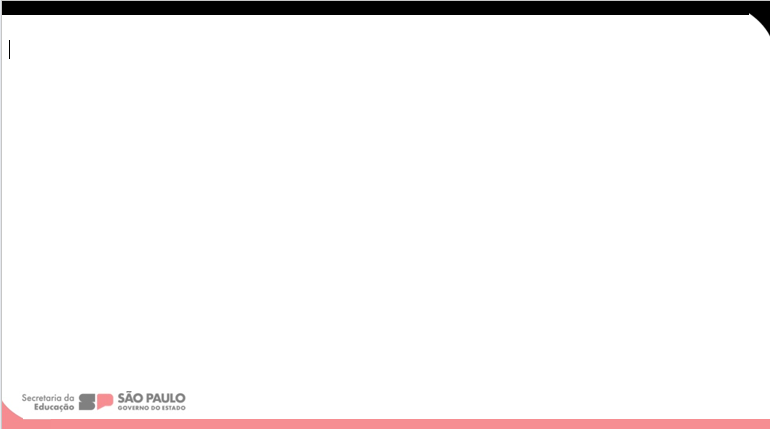 Atenção! 

Nos dias de aplicação das provas
Plantão para esclarecimento de dúvidas
 Diretoria de Ensino-Centro
DRE-CENTRO
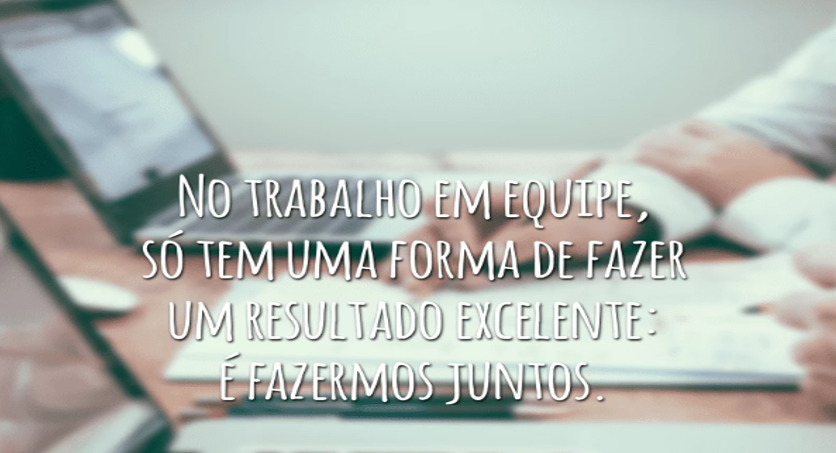 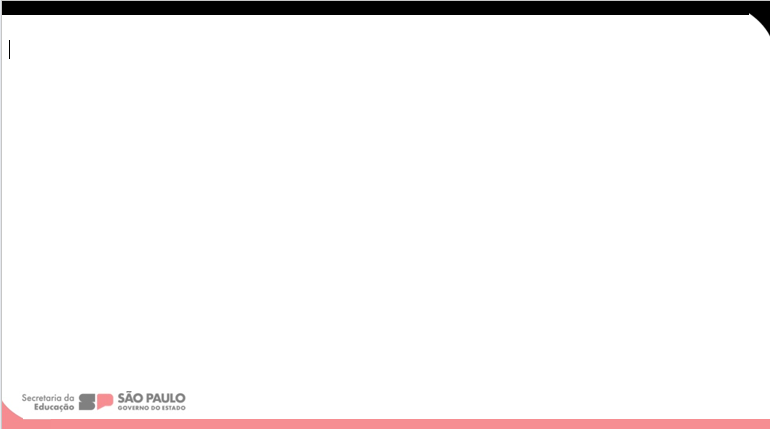 Desejamos um excelente trabalho a todos!

Dirigente Regional de Ensino- Região Centro 
Mônica Lopes de Oliveira 

Equipe de Coordenação da DER CTR:
Maria Cristina, Elaine, Jaciara, Rosinês, Guilherme, Mônica Volpe, Ari (VUNESP) 
Contatos: dectr@educacao.sp.gov.br
Telefones: (11)3855-3632/3855-3671/3855-3676
DRE-CENTRO